УЧЕБНО-ВОСПИТАТЕЛЬНЫЙ КОМПЛЕКС ШКОЛЫ-ГИМНАЗИИ № 20
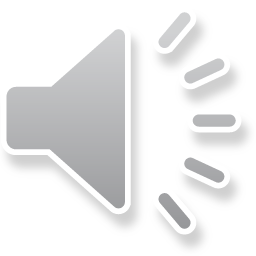 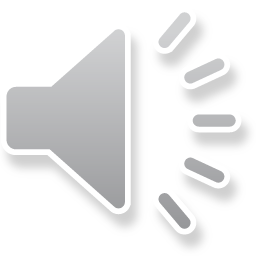 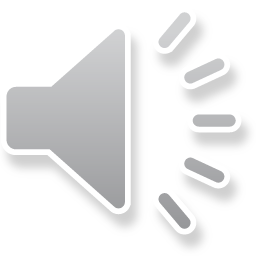 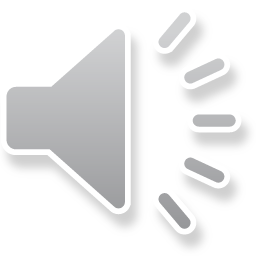 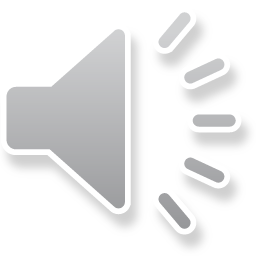 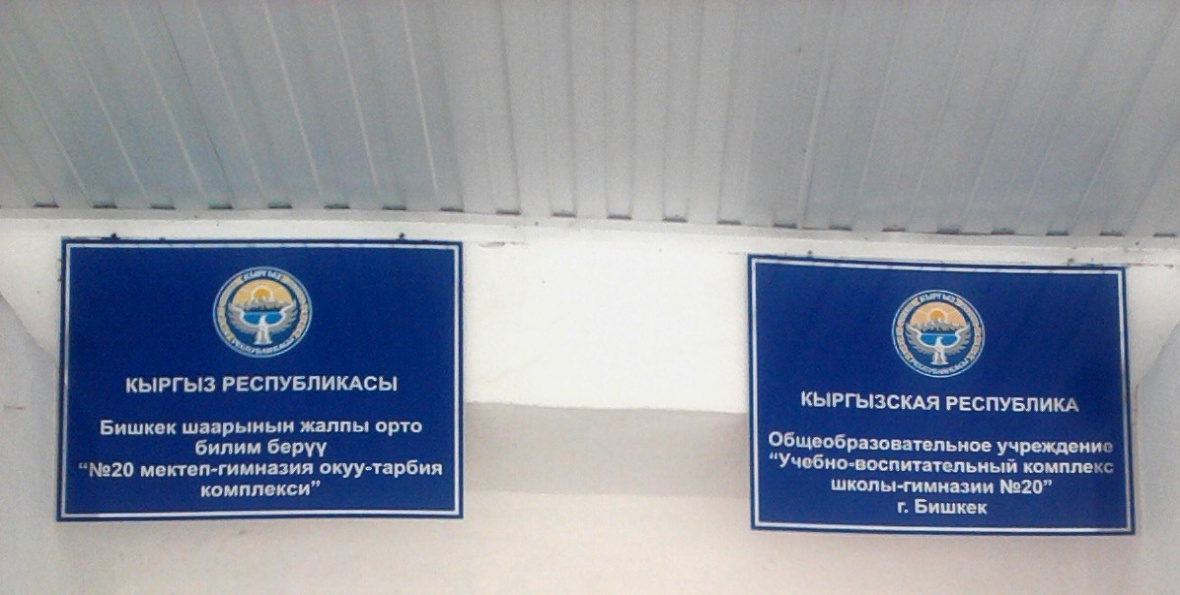 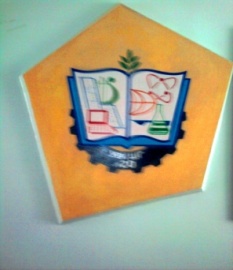 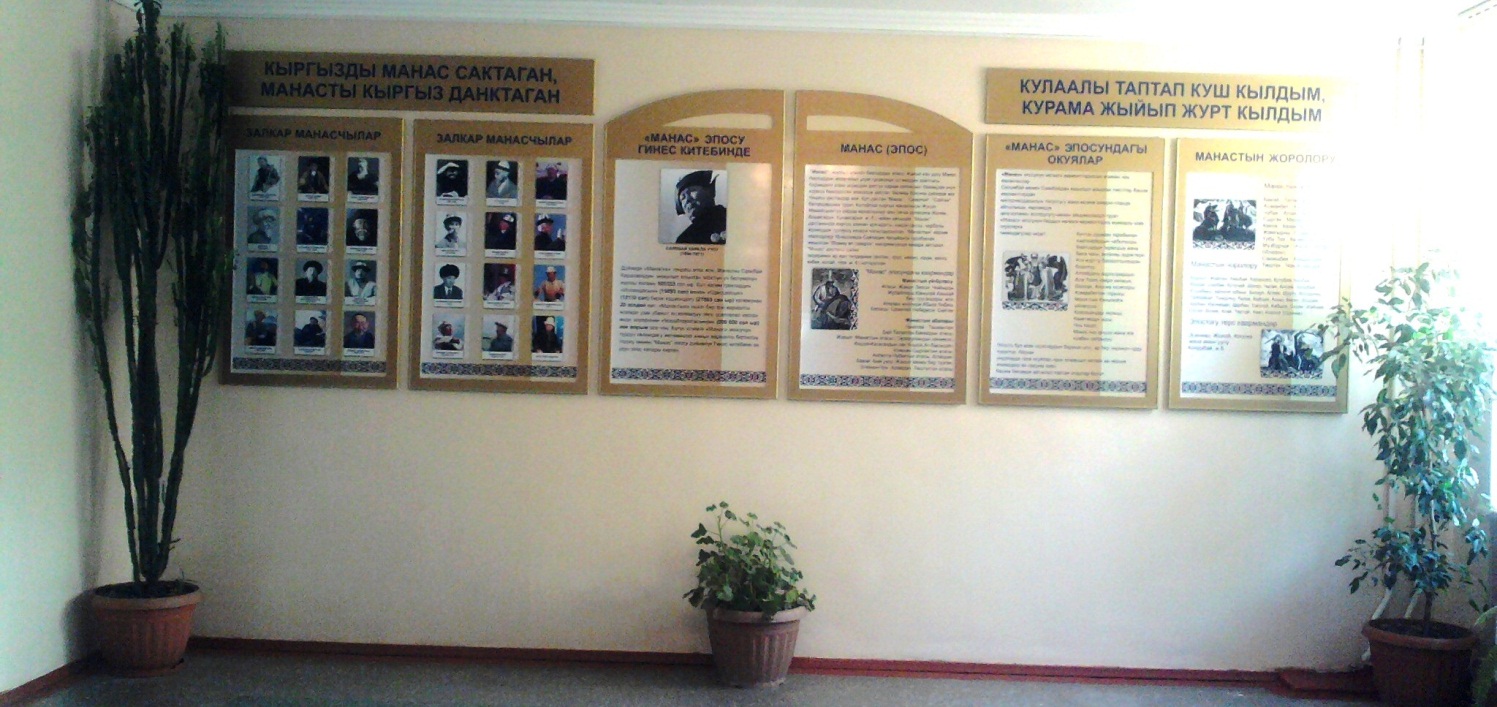 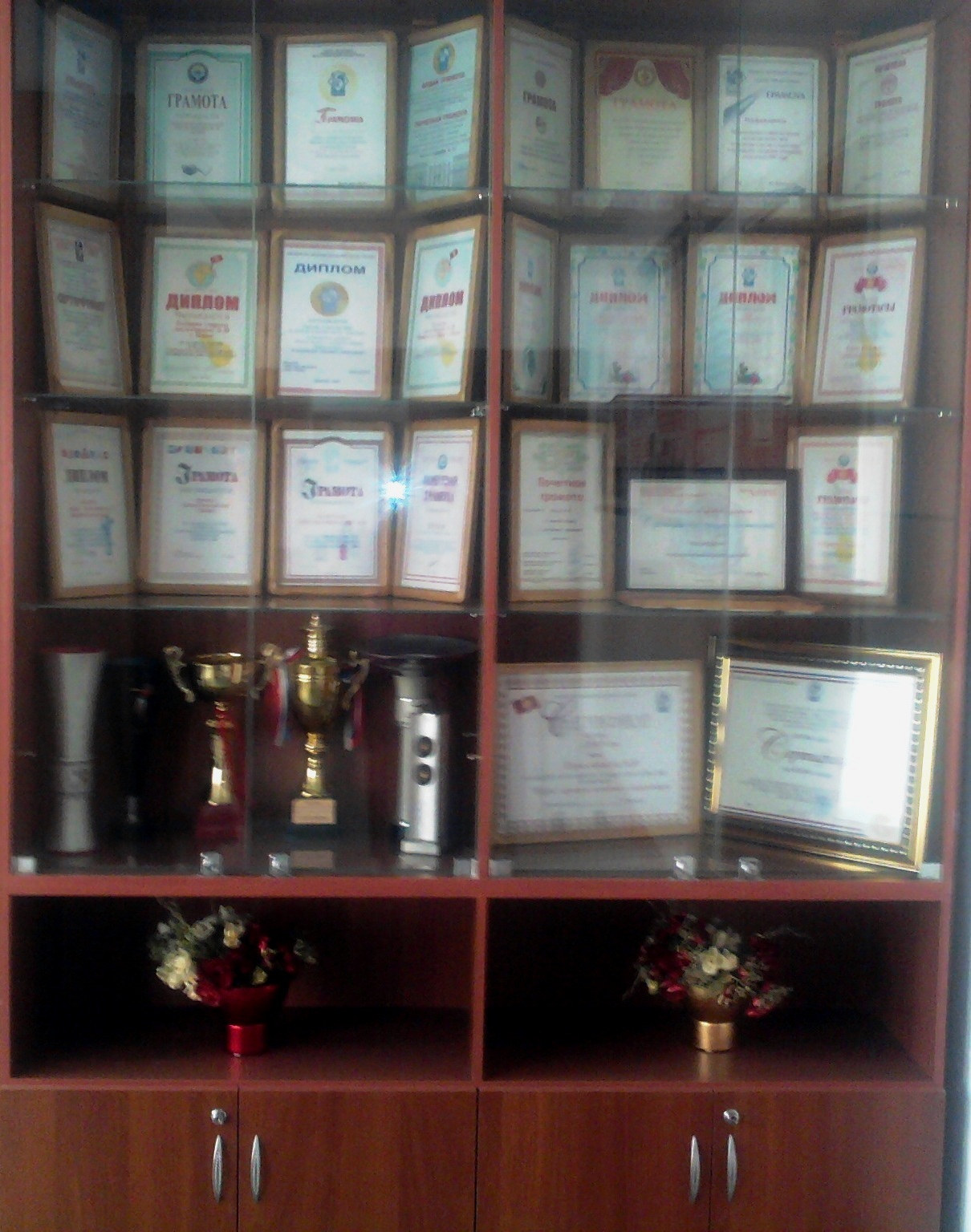 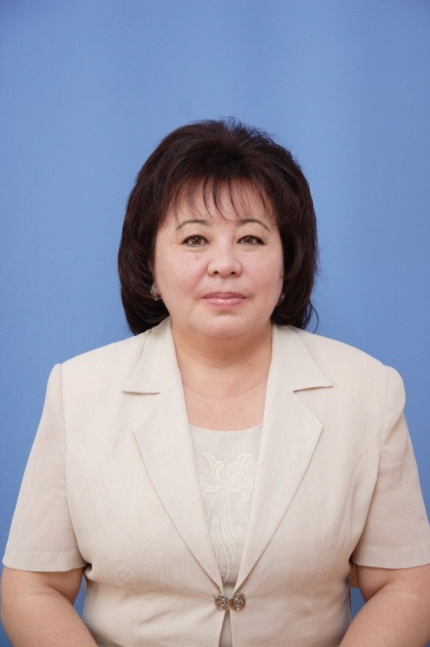 Кудайбергенова
 Чолпон Айдарбековна
 директором УВК ШГ № 20 работает с 2000 г.
УЧЕБНО – ВОСПИТАТЕЛЬНЫЙ КОМПЛЕКС ШКОЛЫ – ГИМНАЗИИ № 20
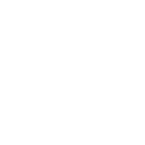 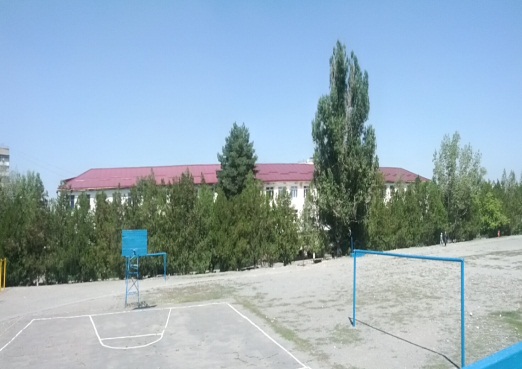 1969 г. – Открыта  средняя  школа  № 20.
1991 г. – Созданы  экспериментальные    площадки.
1998 г. – Присвоен  статус  « Школа  -  гимназия № 20».
2009г. –  Присвоен  статус  « Учебно - воспитательный                         
                   комплекс      школы – гимназии  № 20».
НАПРАВЛЕНИЯ ПРОФИЛИЗАЦИИ:
Гуманитарное.             Экологическое.   
   Технологическое.            Историко – правовое.
Экологический компонент включен в  практическую часть всех  учебных предметов и спецкурсов, в систему внеурочной деятельности.
На  базе  школы     осуществляется  обучение  навыкам  вождения  автомобиля  учащихся  старших классов, которые к моменту  окончания школы получают  водительские права.
Качественной  характеристикой  зрелости  педагогического  коллектива  можно  считать  умение  работать  в  инновационном  режиме.
Для  внедрения  в  обучение  самых  новых  передовых  технологий  в  школе  созданы   хорошие  условия, в том  числе   комфортные  условия  и  материально – ресурсная  база.
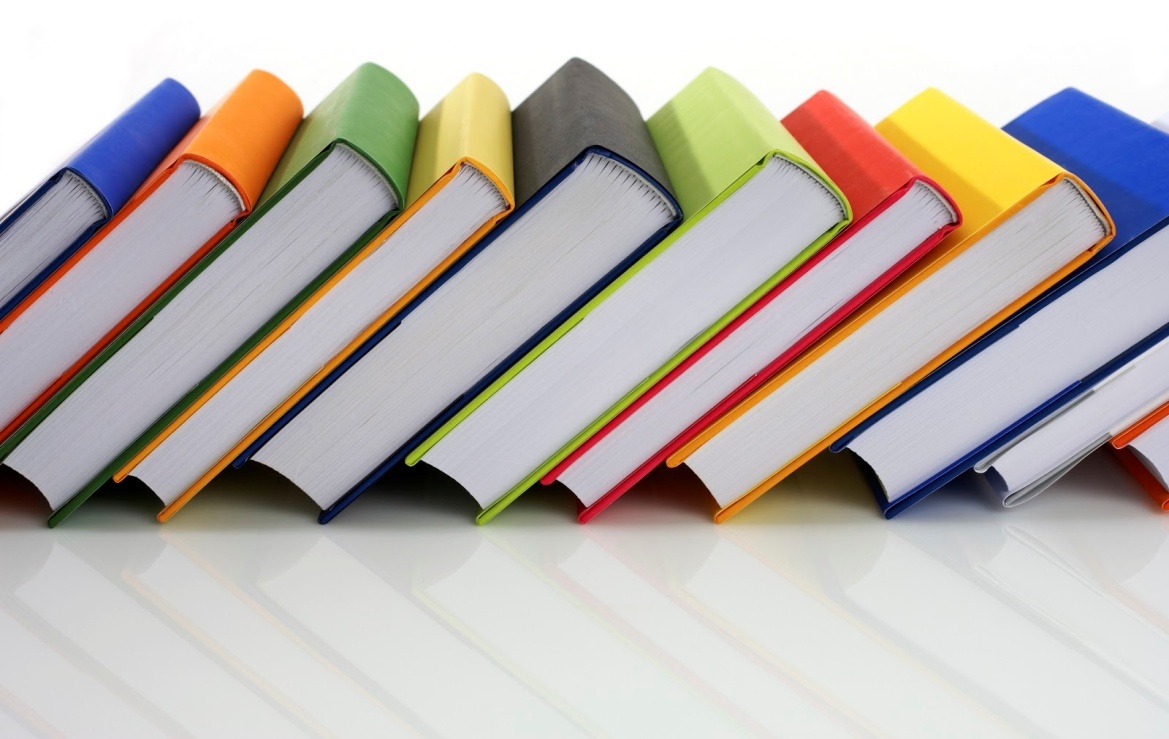 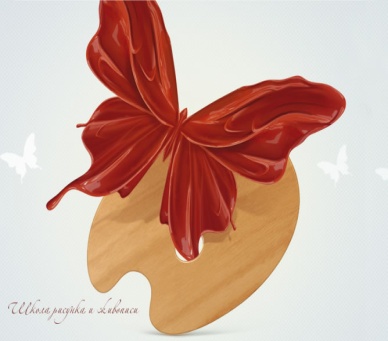 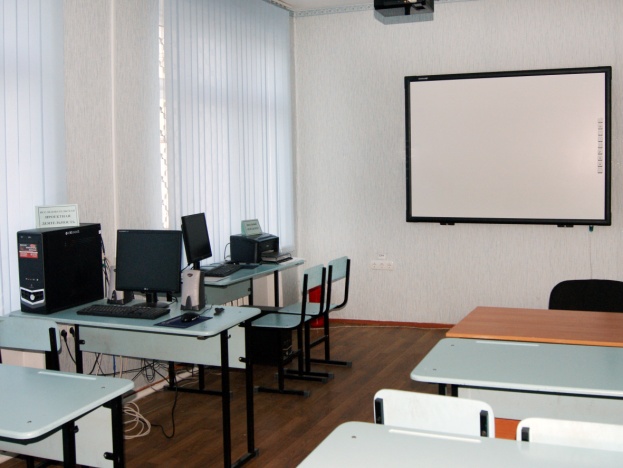 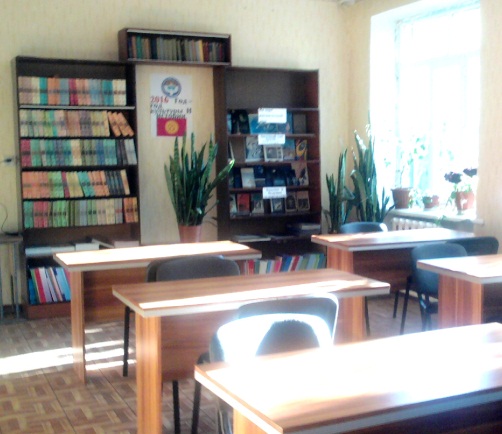 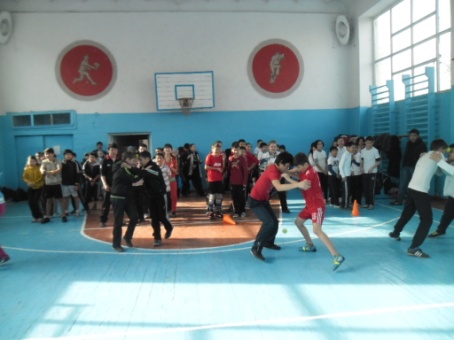 СОЗДАНИЕ    КОМФОРТНОЙ 
СРЕДЫ
Читальный зал
Ресурсный  центр
Спортивный зал
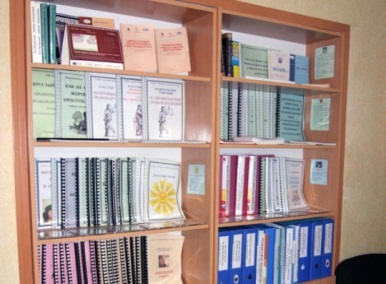 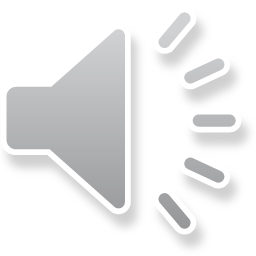 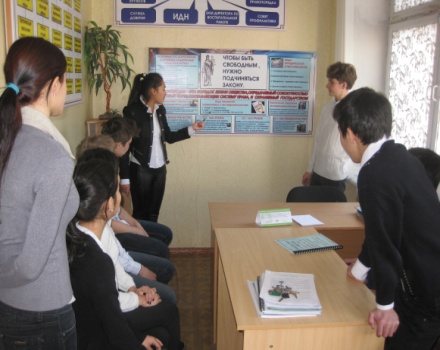 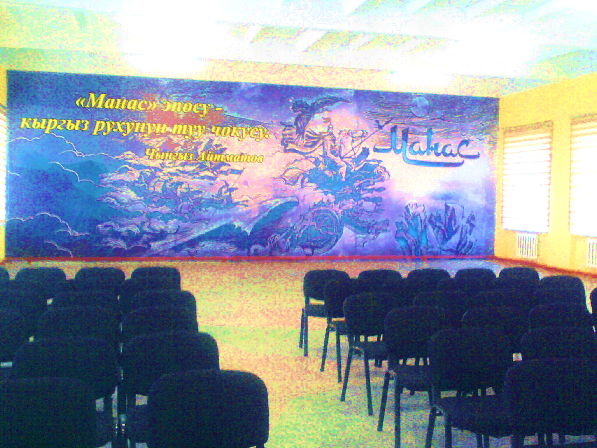 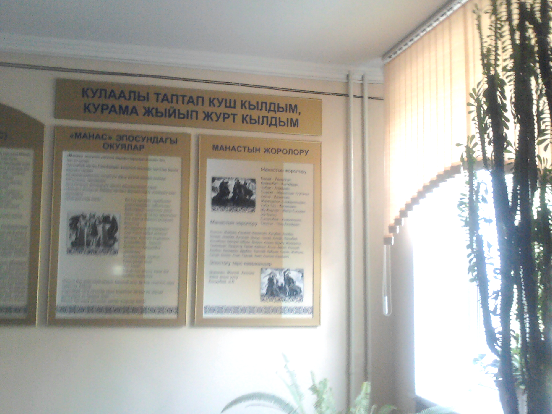 Кабинет профилактики
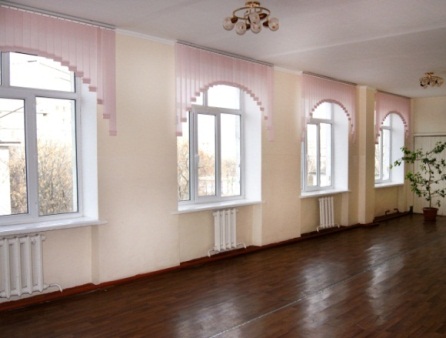 Актовый  зал
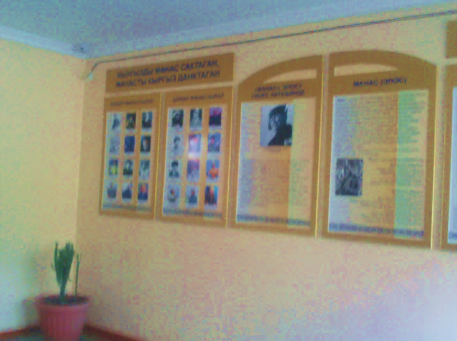 Холл  школы
Рекреации  школы
СОЗДАНИЕ    ИНФОРМАЦИОННОЙ 
СРЕДЫ
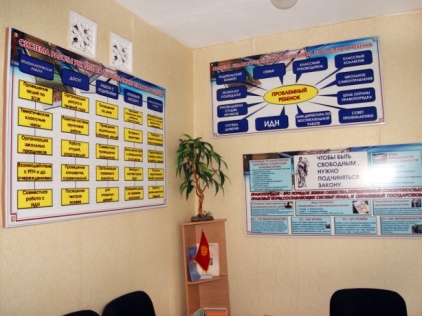 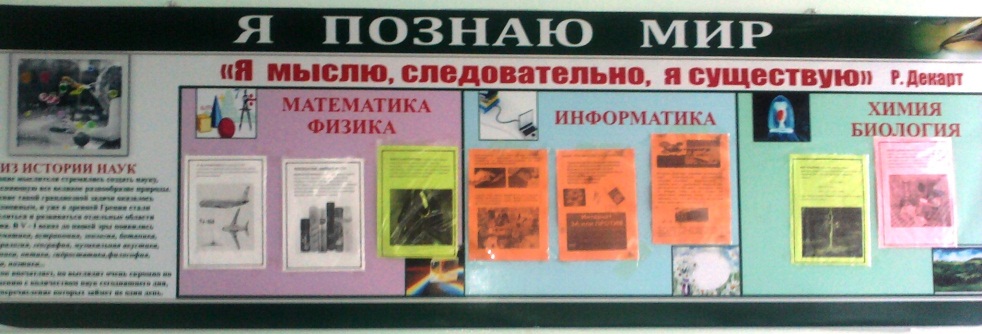 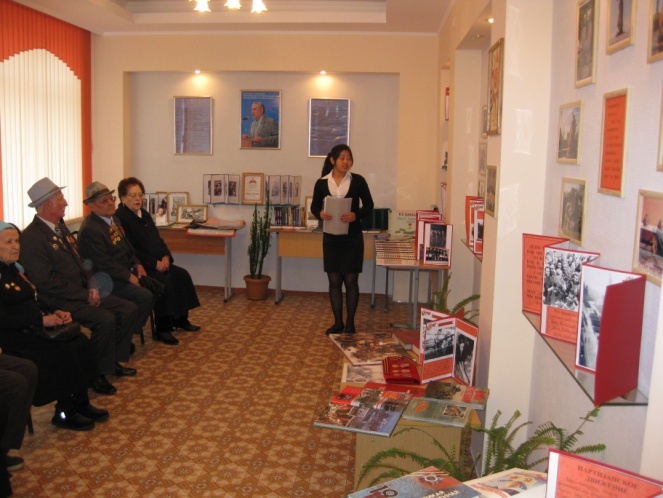 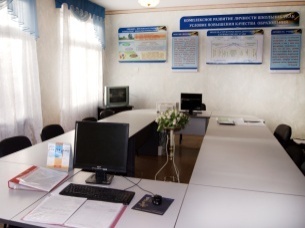 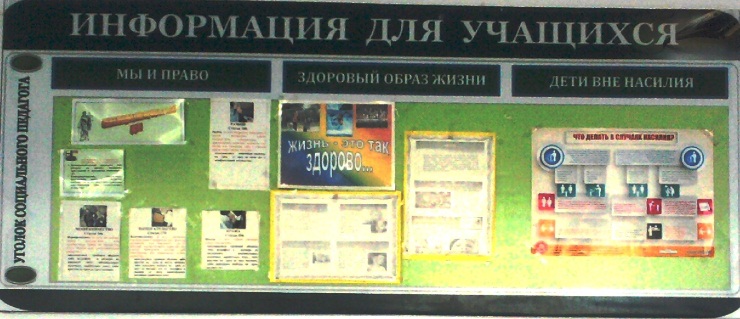 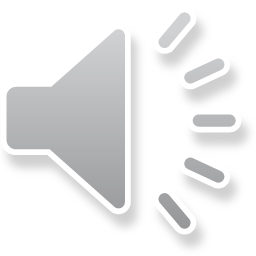 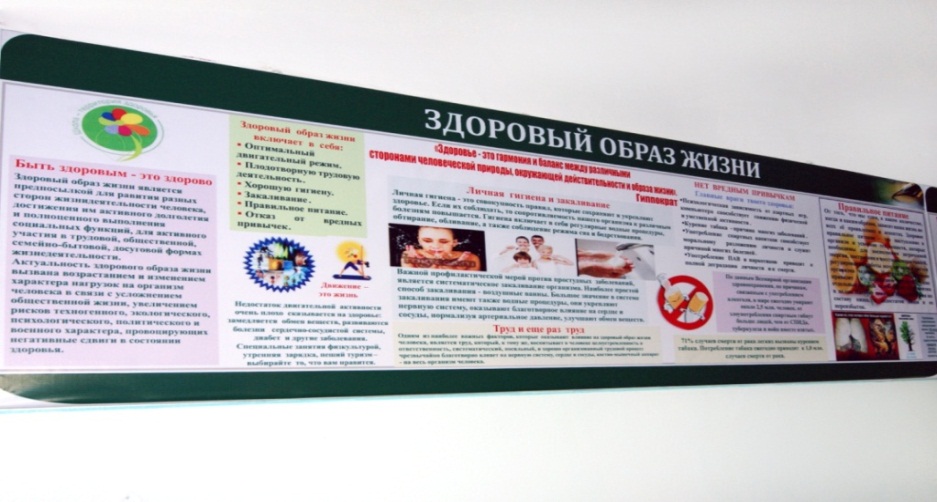 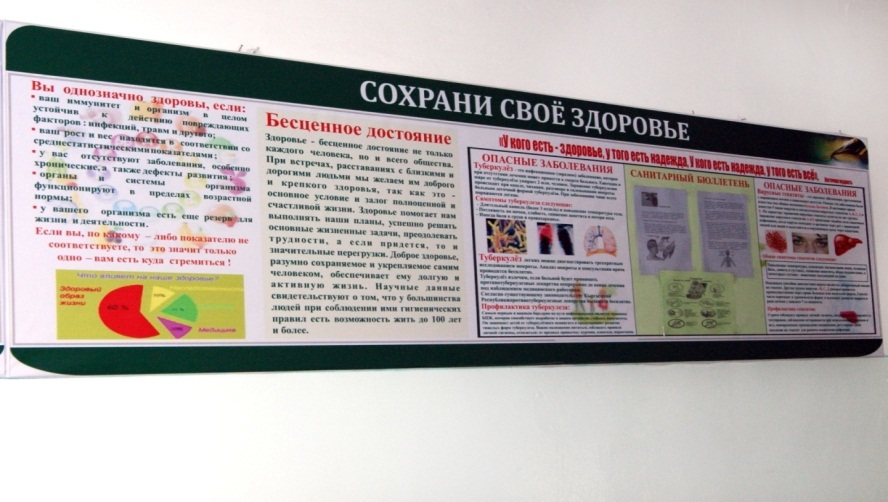 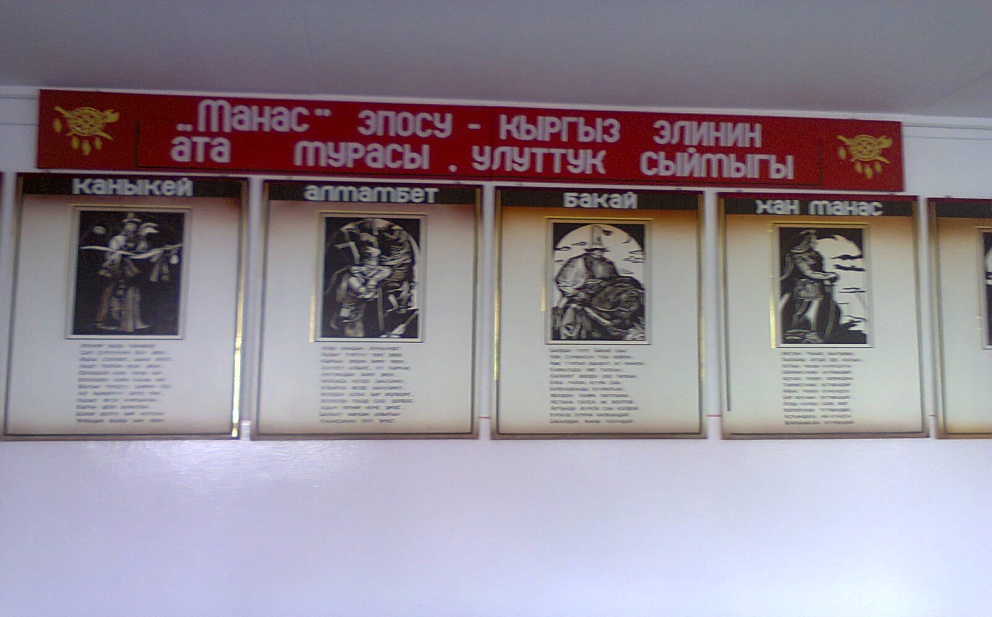 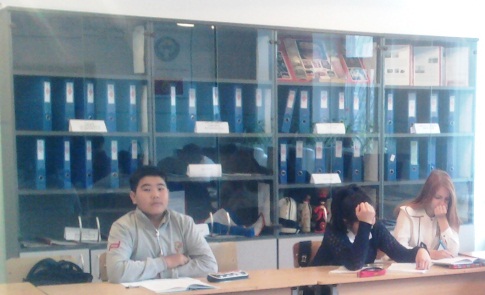 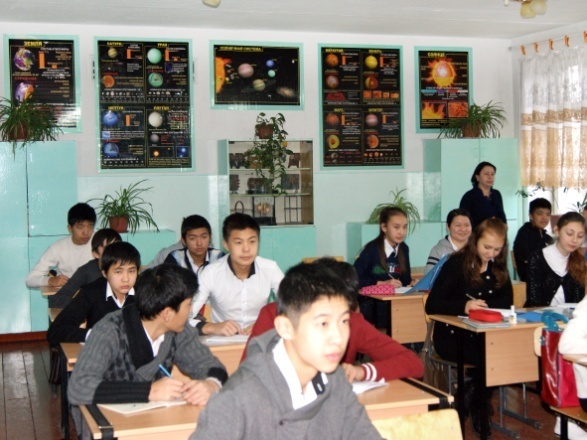 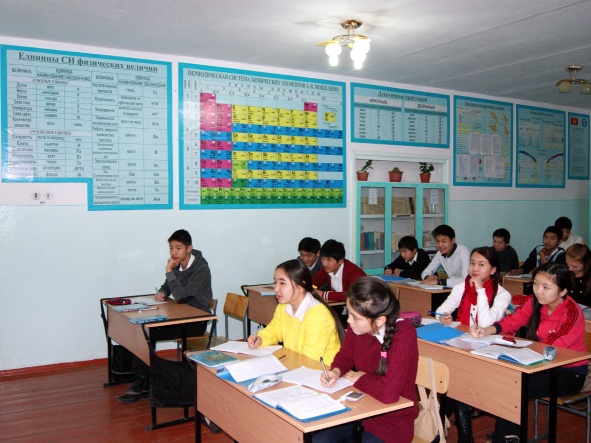 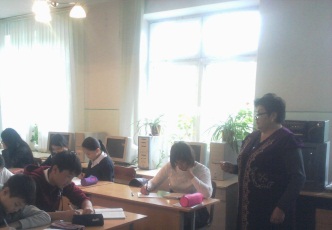 РАЗВИТИЕ КАБИНЕТНОЙ 
СИСТЕМЫ ОБУЧЕНИЯ
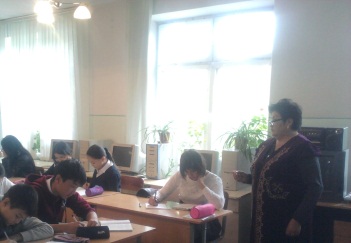 Кабинет физики
Кабинет химии
Кабинет кыргызского языка
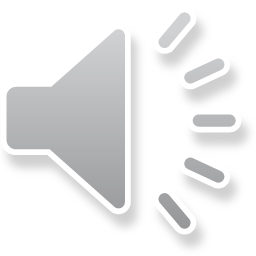 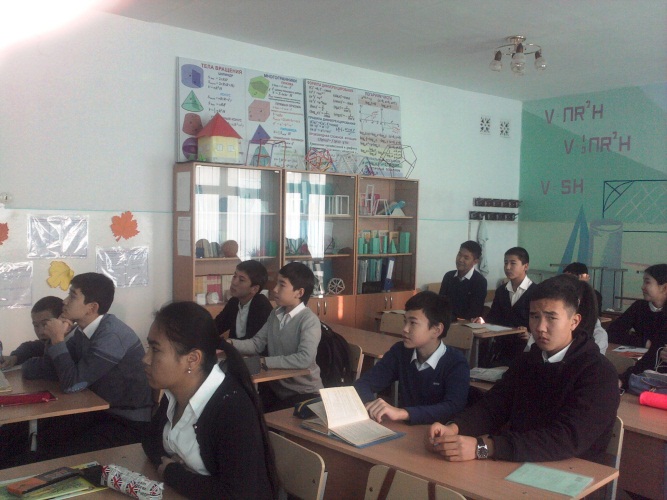 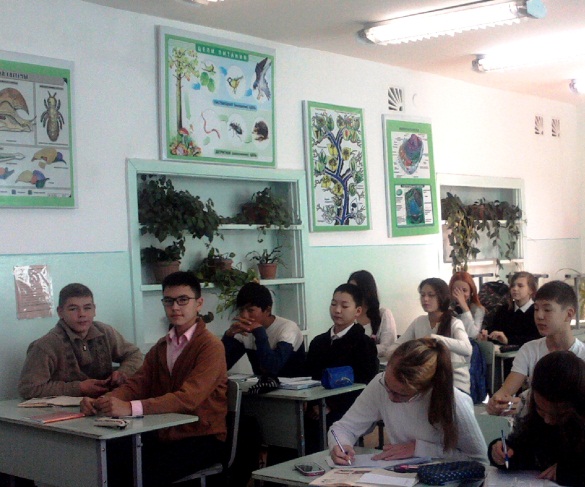 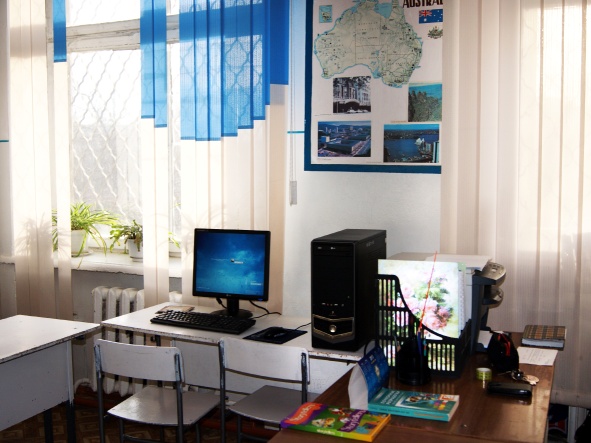 Кабинет английского языка
Кабинет математики
Кабинет биологии
«СЕРДЦЕ  ОТДАЮ  ДЕТЯМ»
НОМИНАЦИЯ   «Лучший учебный кабинет» - 1  МЕСТО
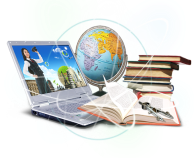 2012 г.
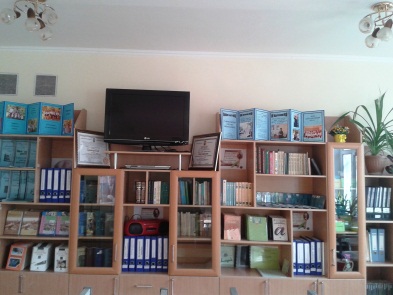 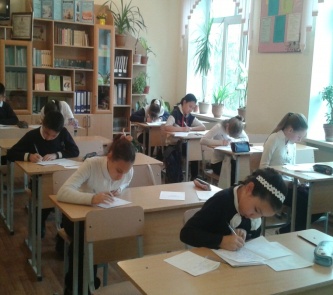 КАБИНЕТ 
РУССКОГО ЯЗЫКА  И 
ЛИТЕРАТУРЫ
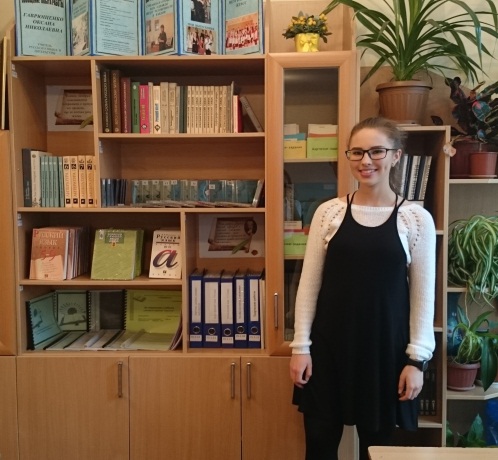 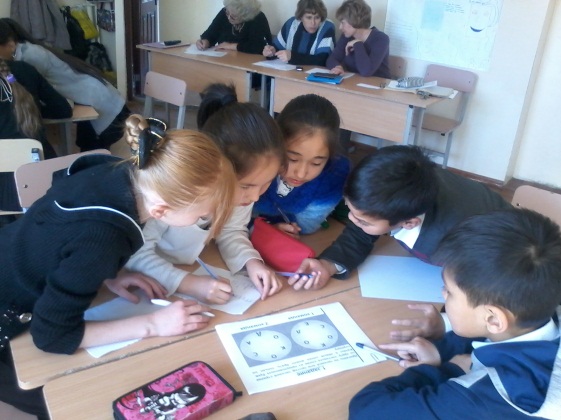 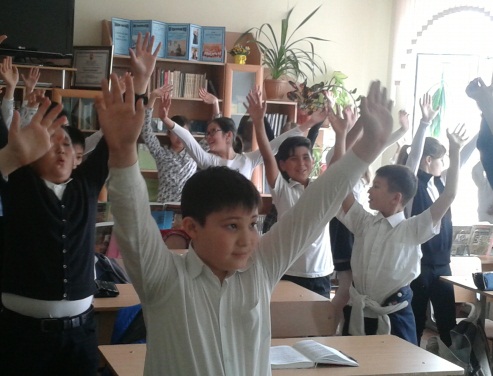 «СЕРДЦЕ  ОТДАЮ  ДЕТЯМ»
НОМИНАЦИЯ   «Лучший кабинет 
государственного языка» - 2  МЕСТО
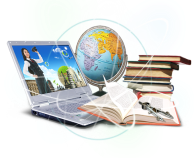 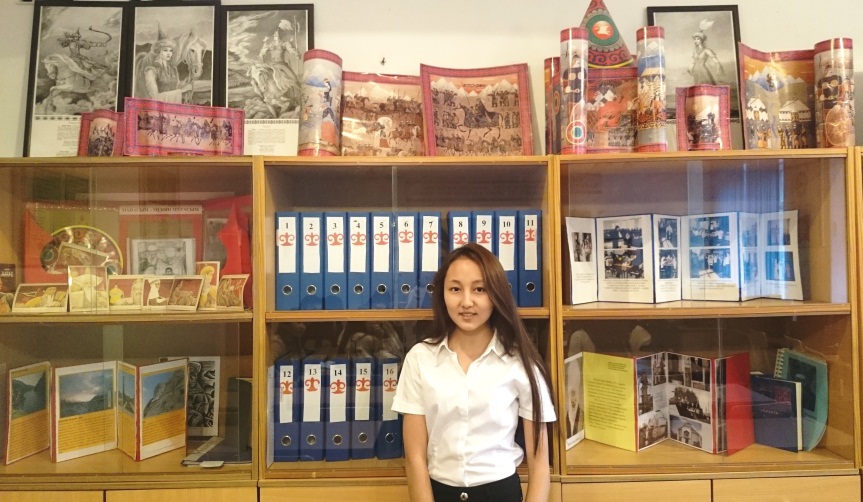 2013 г.
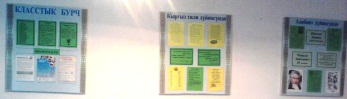 КАБИНЕТ 
КЫРГЫЗСКОГО  ЯЗЫКА
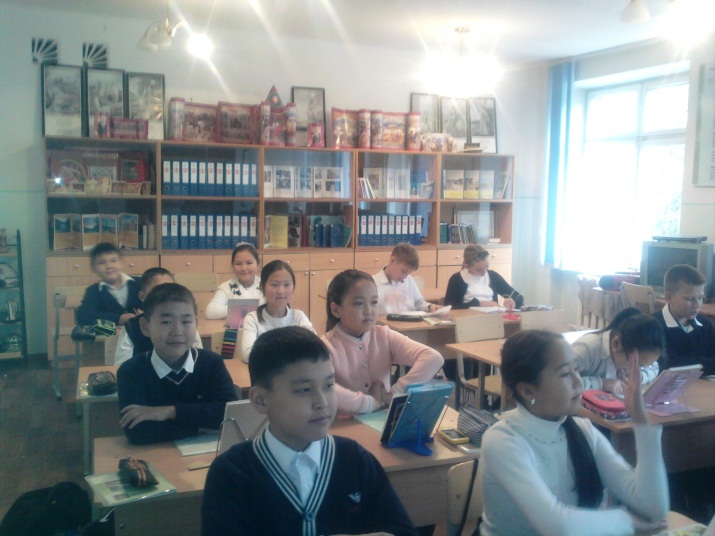 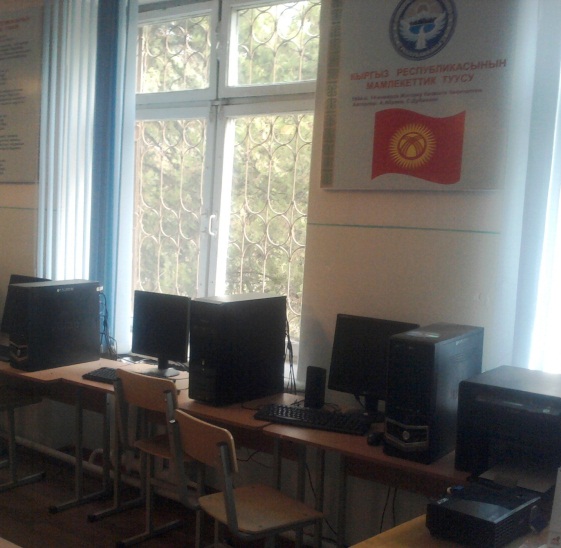 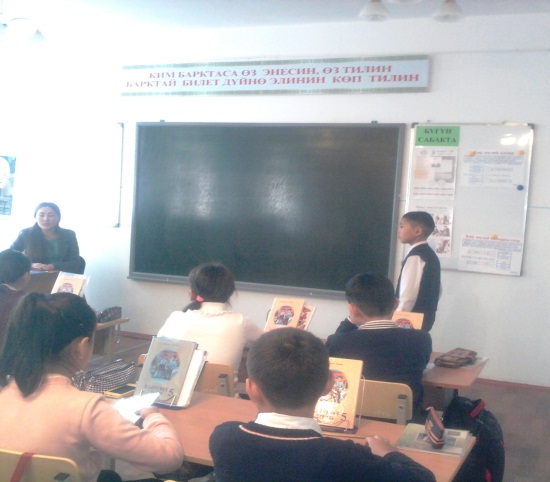 «СЕРДЦЕ  ОТДАЮ  ДЕТЯМ»
НОМИНАЦИЯ   «Лучший кабинет 
государственного языка» - 1 МЕСТО
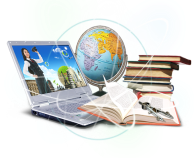 2014 г.
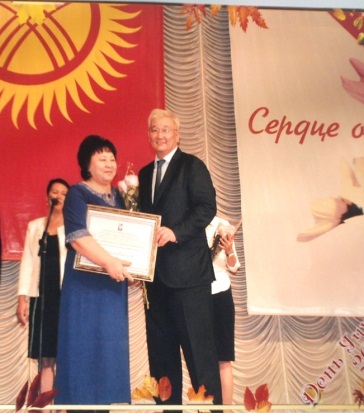 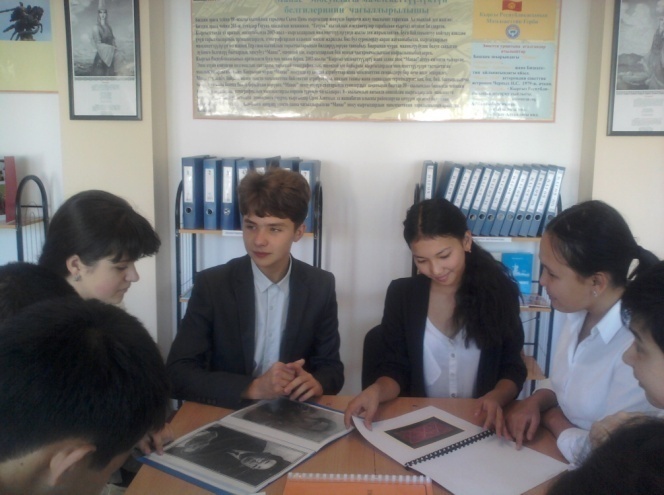 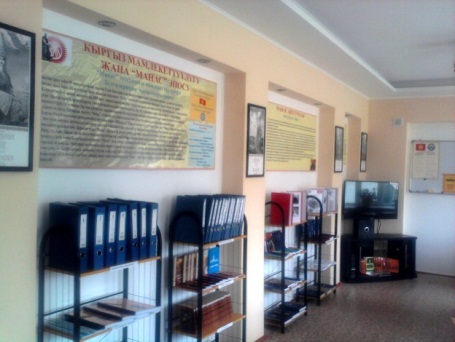 КАБИНЕТ
МАНАС   ТААНУУ
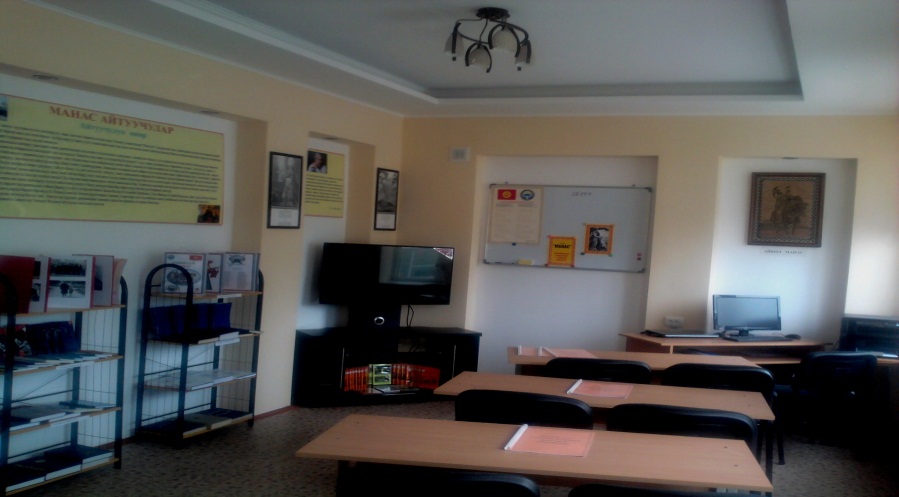 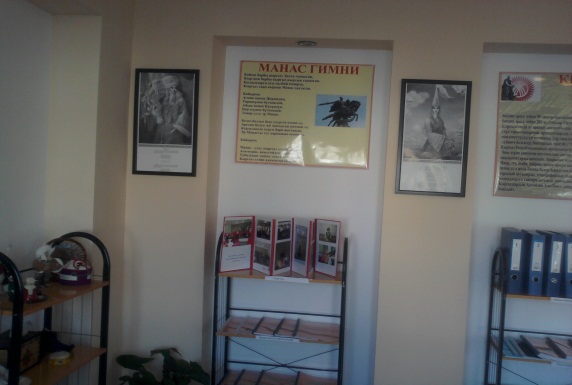 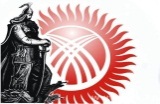 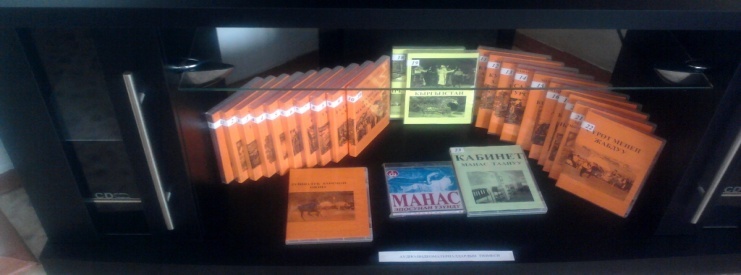 «СЕРДЦЕ  ОТДАЮ  ДЕТЯМ»
НОМИНАЦИЯ   «Лучший учебный кабинет » - 2 МЕСТО
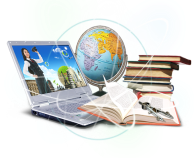 2015 г.
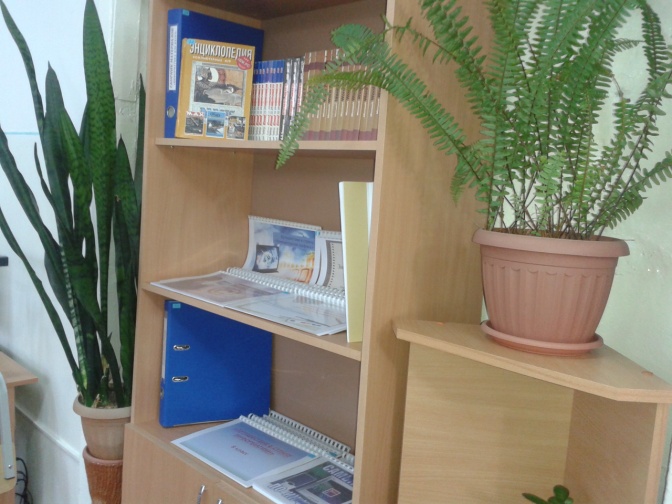 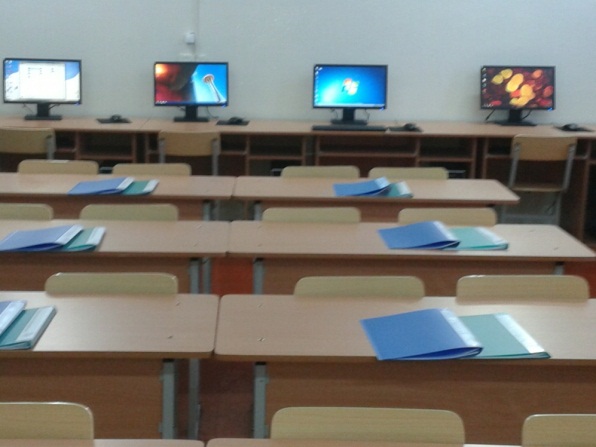 КАБИНЕТ
ИНФОРМАТИКИ
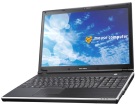 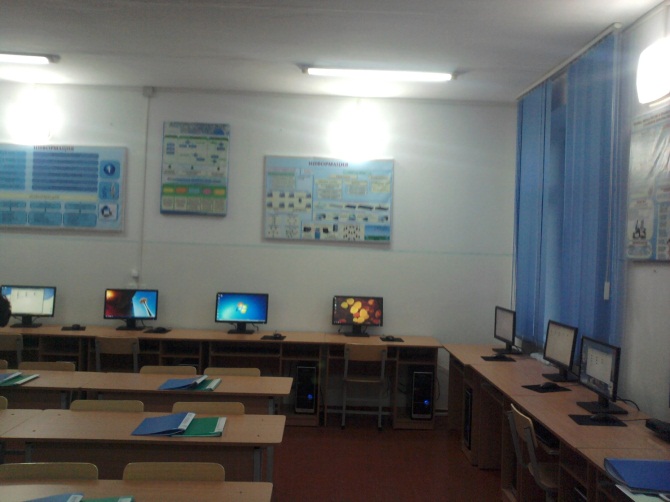 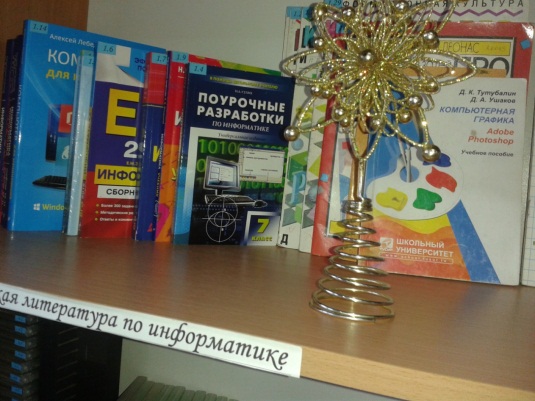 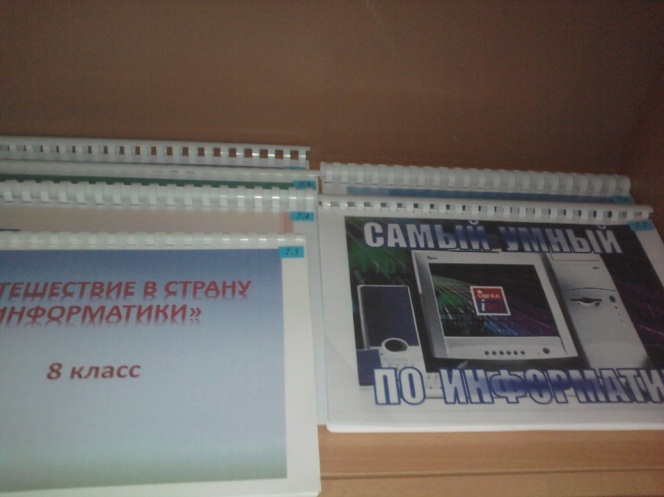 «СЕРДЦЕ  ОТДАЮ  ДЕТЯМ»
НОМИНАЦИЯ   «Лучший  учебный кабинет » - 1 МЕСТО
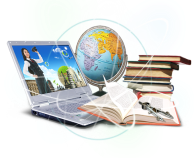 2016 г.
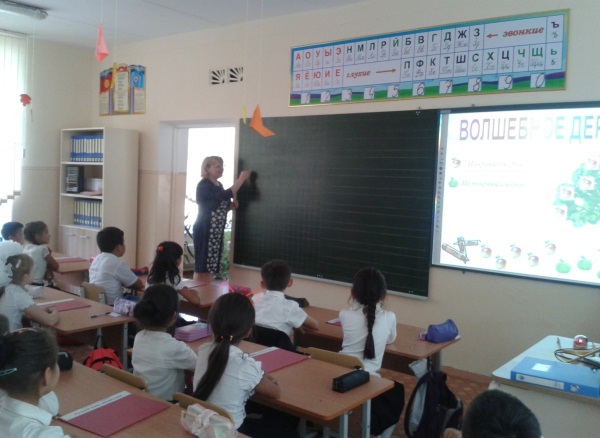 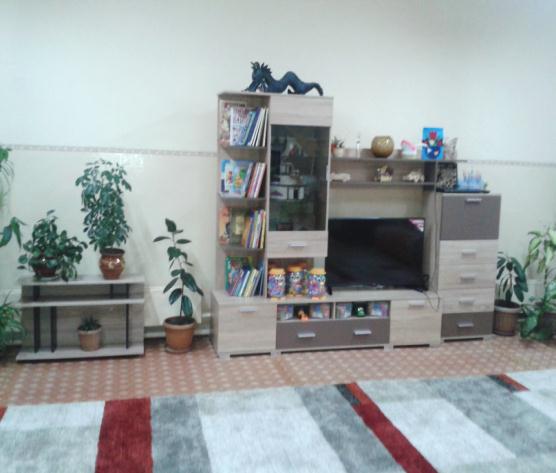 КАБИНЕТ
НАЧАЛЬНЫХ 
КЛАССОВ
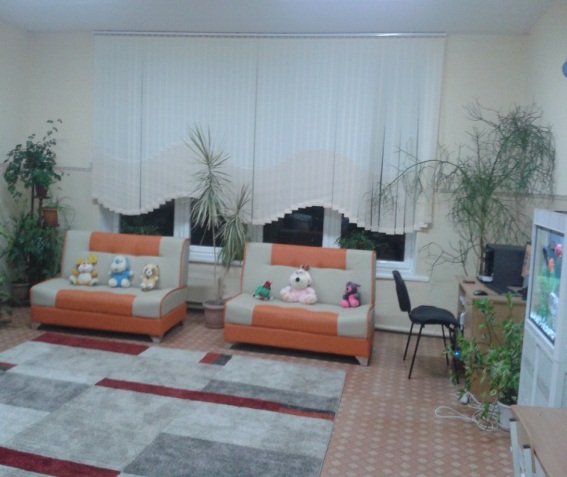 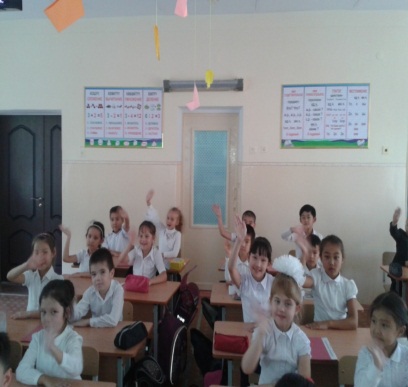 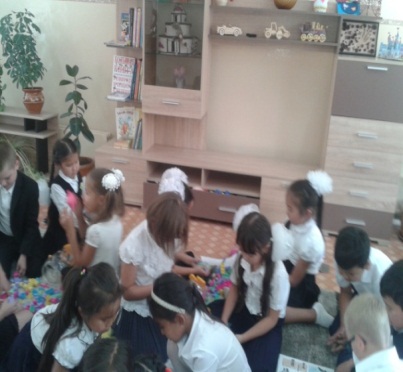 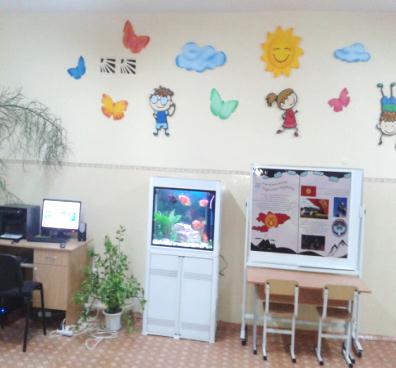 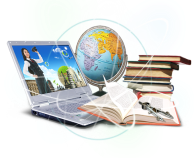 «СЕРДЦЕ  ОТДАЮ  ДЕТЯМ»
НОМИНАЦИЯ   «Лучший  инновационный  кабинет »         - ГРАН   ПРИ
2017 г.
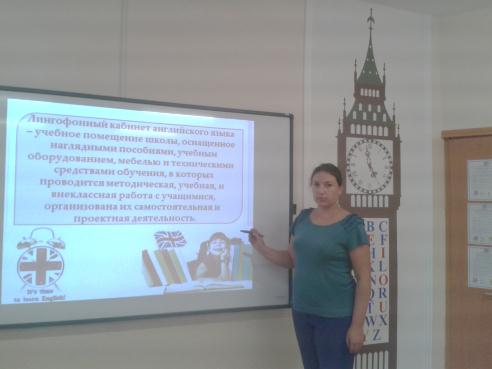 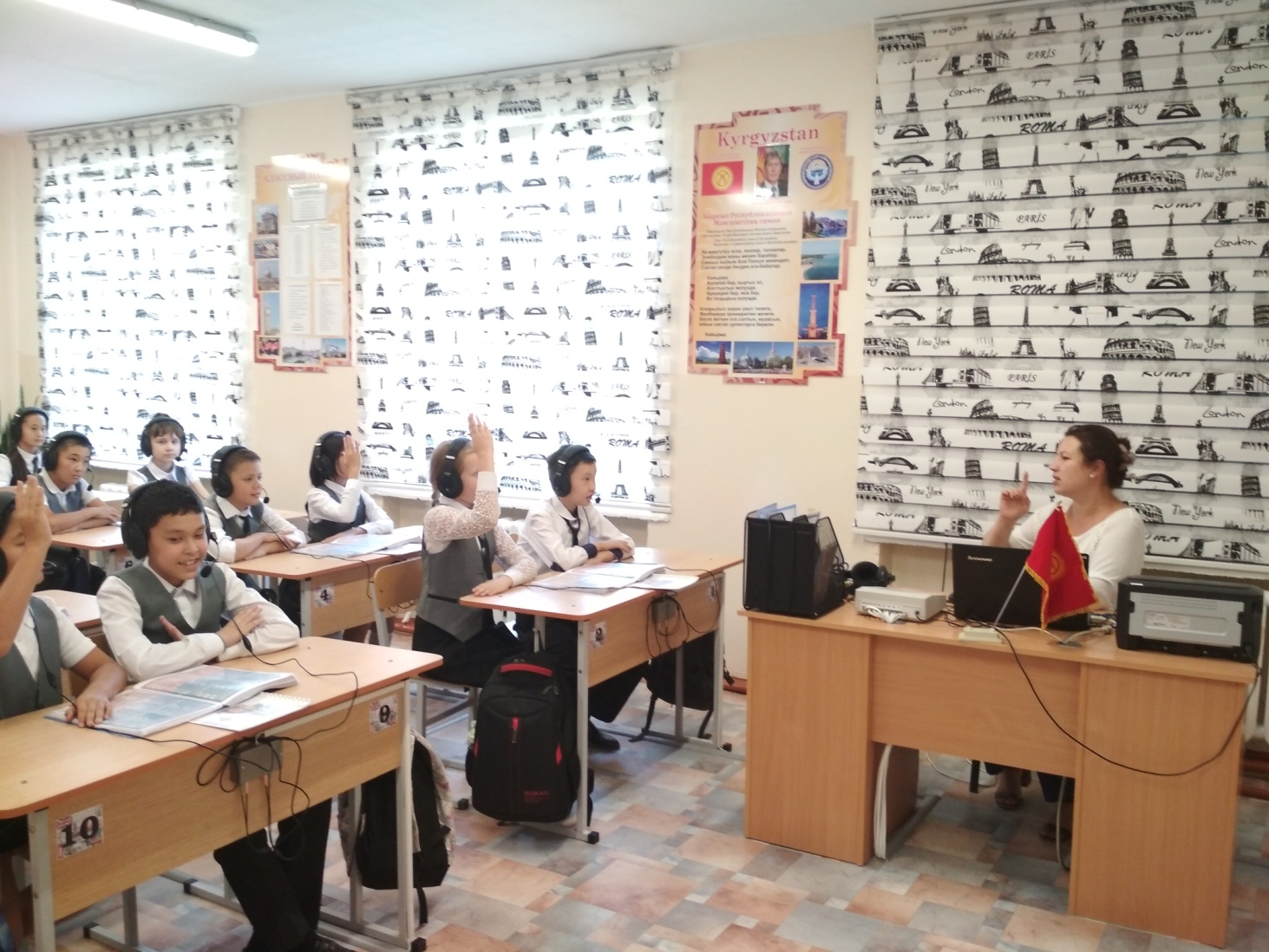 КАБИНЕТ         
АНГЛИЙСКОГО ЯЗЫКА
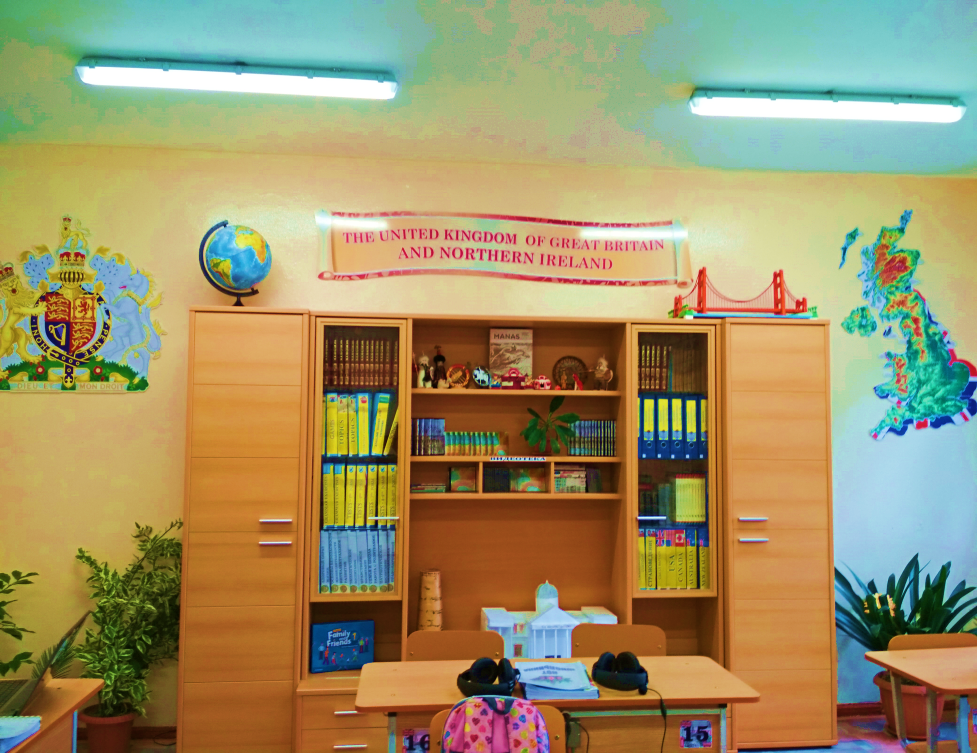 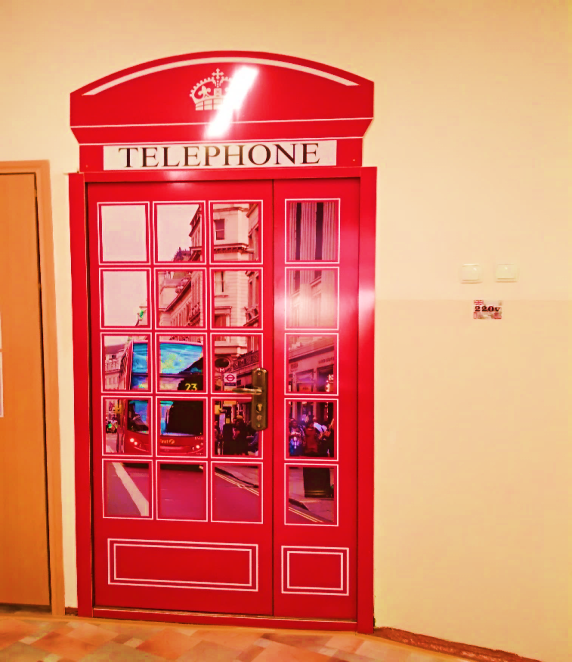 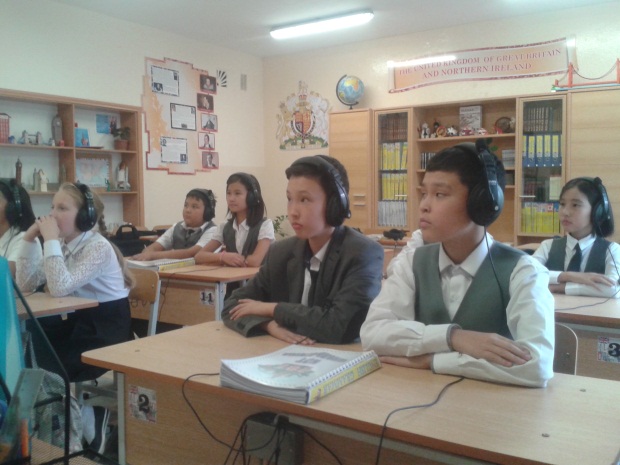 Ключевой   фигурой   в   образовательном   процессе  является  учитель,  поэтому  в УВК ШГ № 20  осуществляется  системная  работа  по формированиею высококвалифицированного  учительского  коллектива.
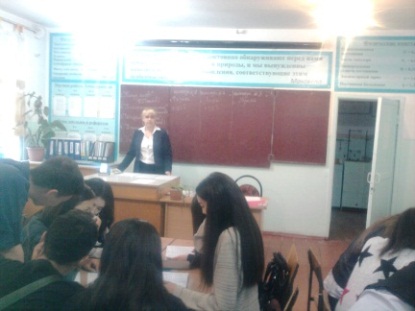 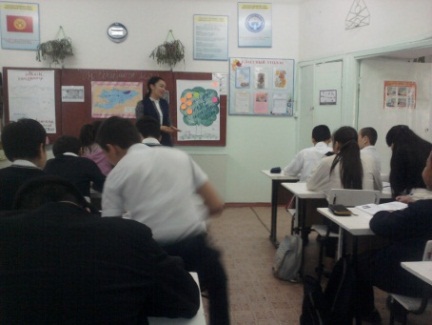 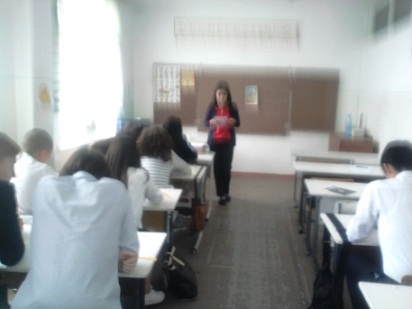 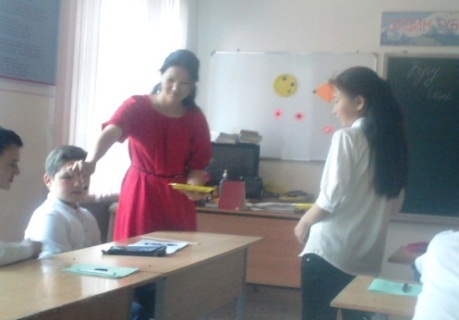 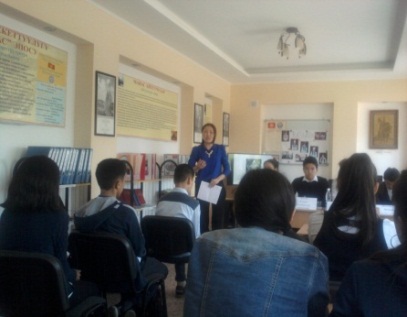 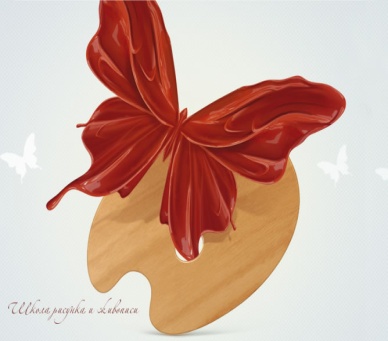 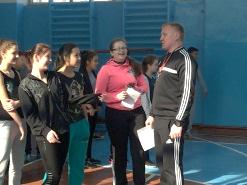 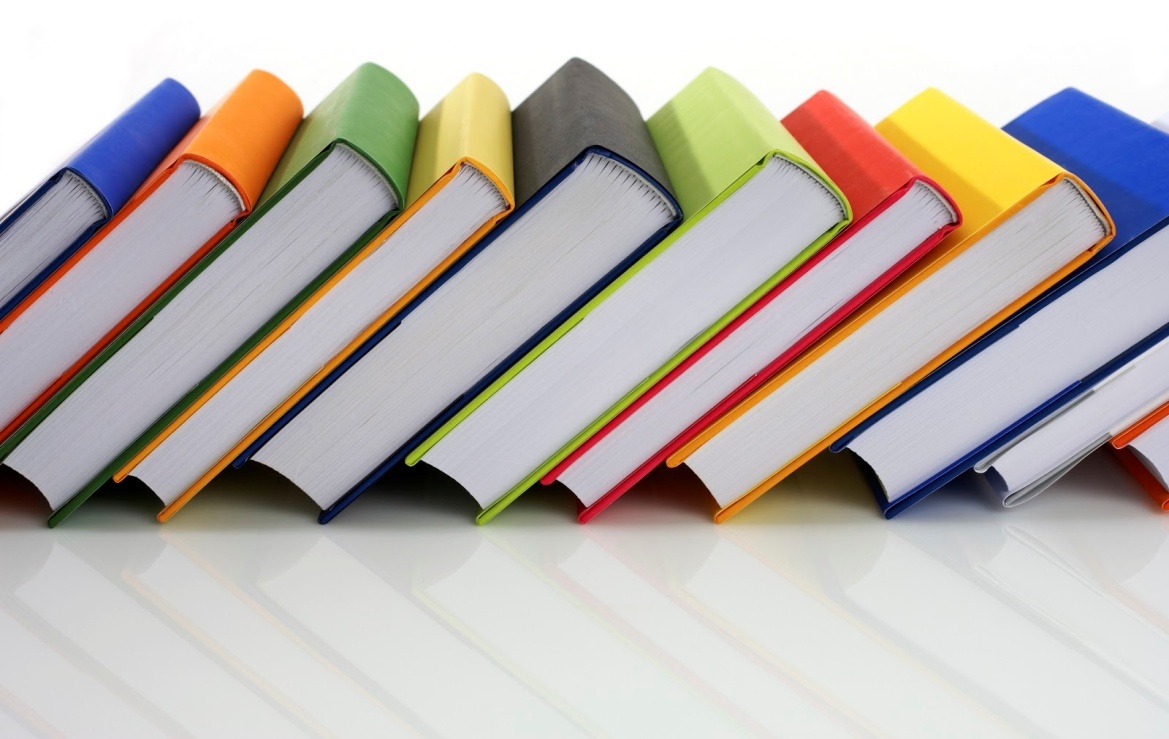 «СЕРДЦЕ  ОТДАЮ  ДЕТЯМ»
Калмынина  Дарья Андреевна
НОМИНАЦИЯ   «Лучший  Молодой учитель»
Районный конкурс – 1  МЕСТО
Городской  конкурс - 1 МЕСТО
2014 г.
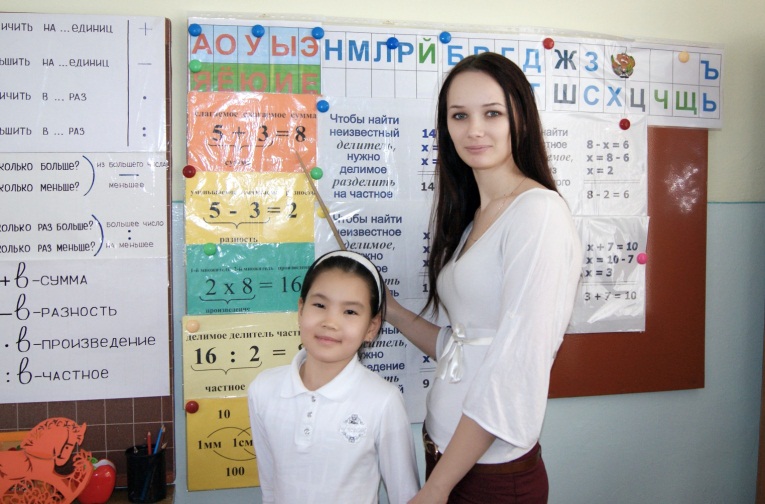 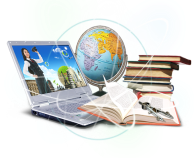 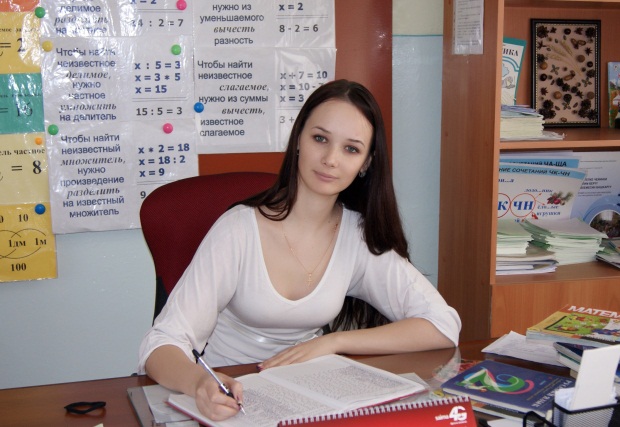 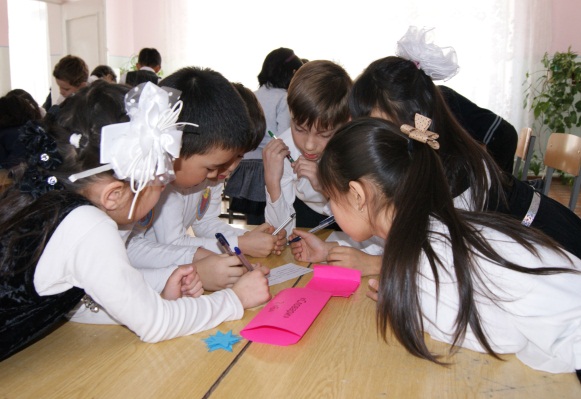 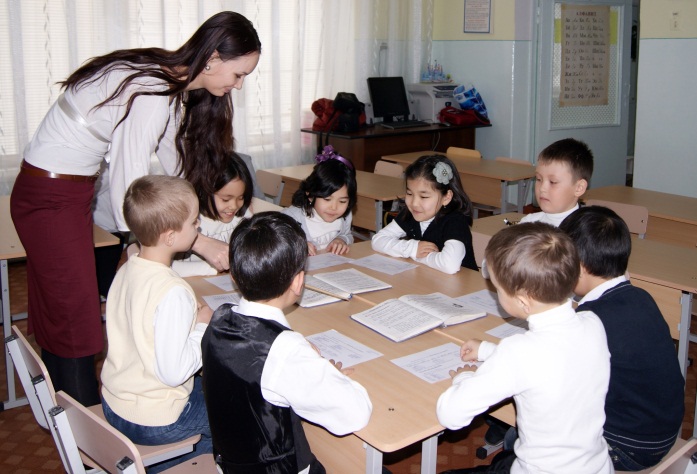 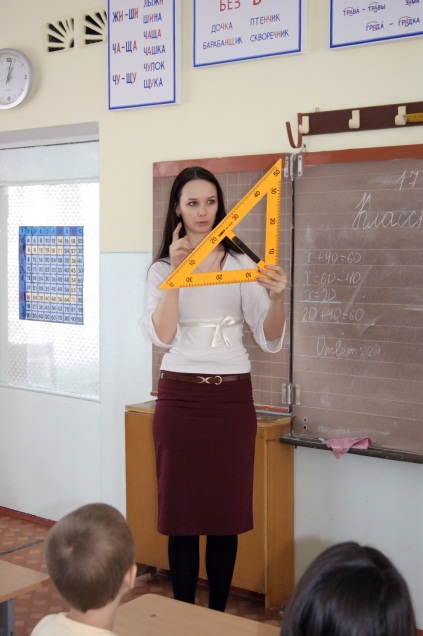 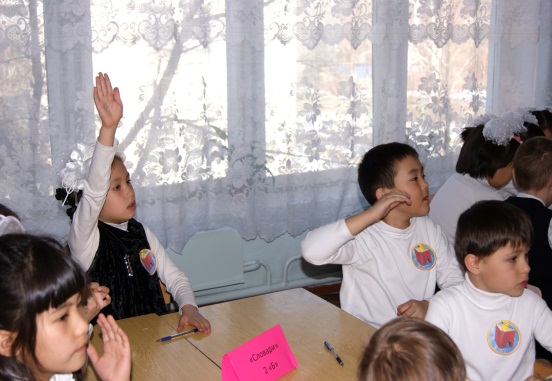 «СЕРДЦЕ  ОТДАЮ  ДЕТЯМ»
Гаврющенко  Оксана Николаевна
НОМИНАЦИЯ   «Лучший учитель »
Районный конкурс – 1  МЕСТО
Городской  конкурс - 3 МЕСТО
2016 г.
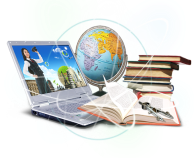 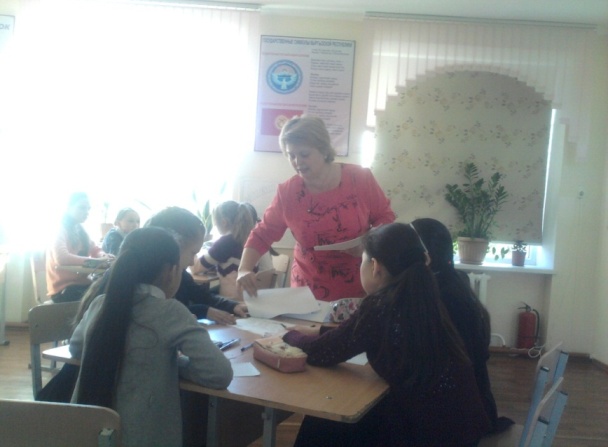 Здоровьесберегающие технологии
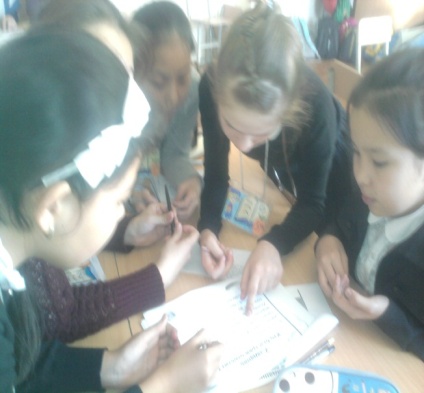 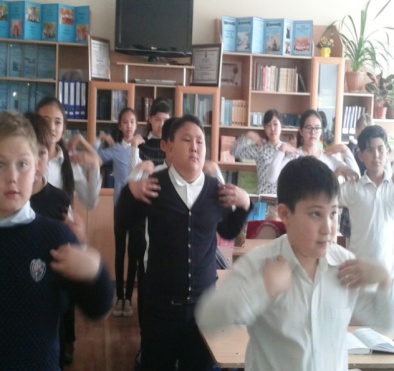 Информационно-коммуникационные технологии
Игровые  технологии
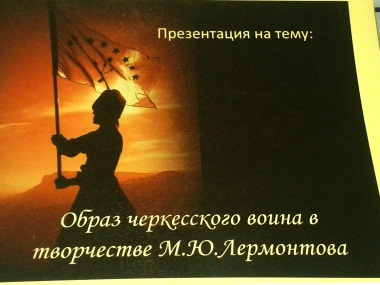 Развитие критического мышления через чтение и письмо
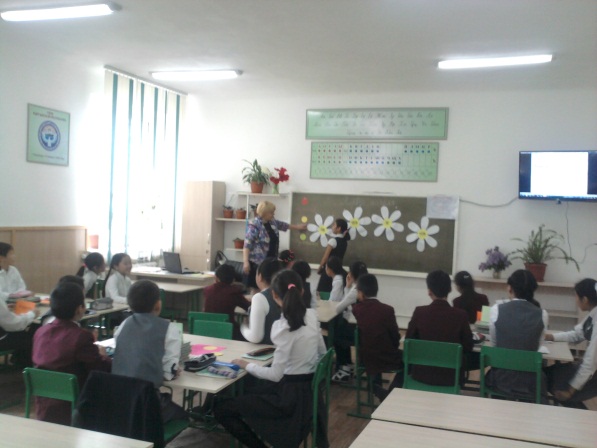 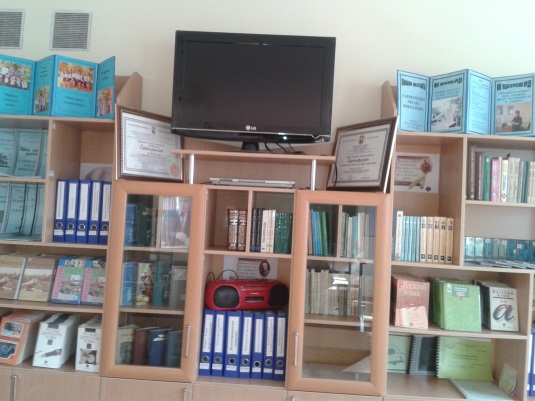 Метод проектов
«СЕРДЦЕ  ОТДАЮ  ДЕТЯМ»
Баялиева Назик Торогелдиевна
НОМИНАЦИЯ   «Лучший  Молодой учитель»
Районный конкурс – 1  МЕСТО
Городской  конкурс - 3 МЕСТО
2017 г.
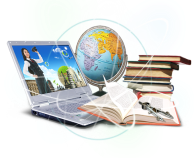 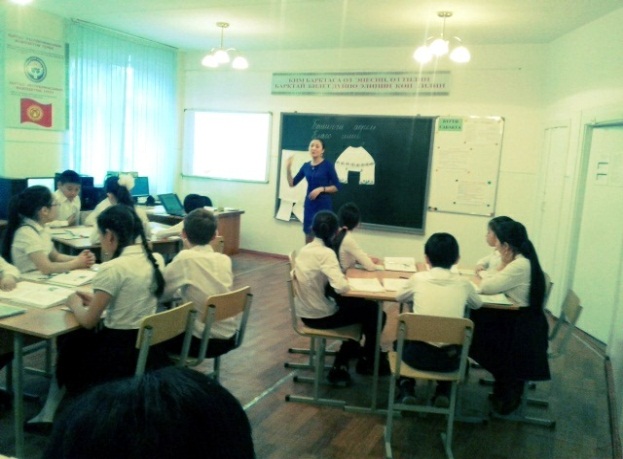 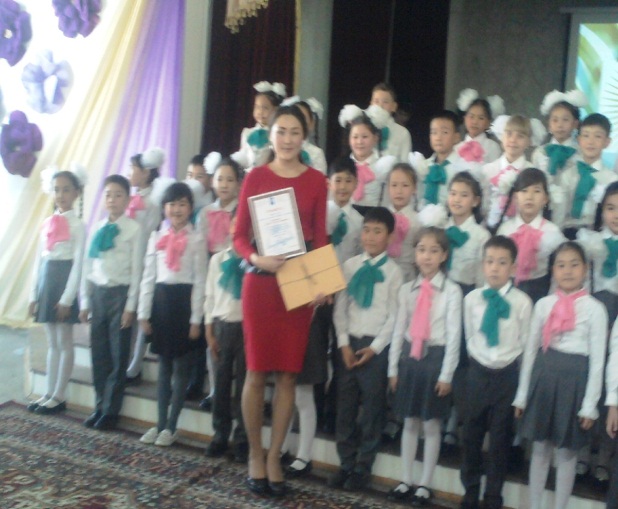 Окутуу жана жазуу аркылуу критикалык ой жүгүртүүнү өстүрүү
Ден-соолукту сактоо технологиялары
Оюн түрүндөгү технологиялар
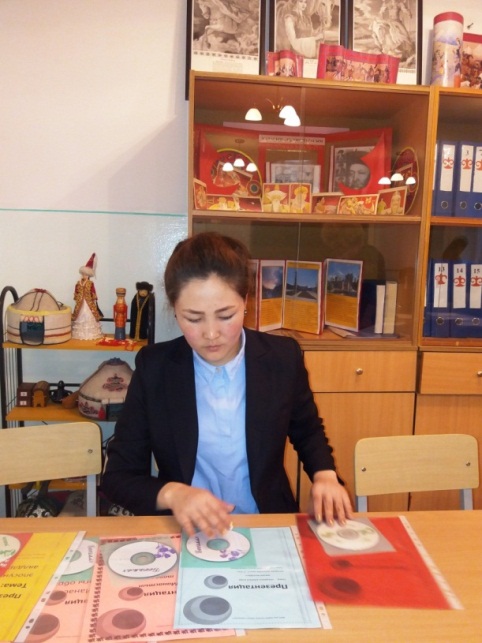 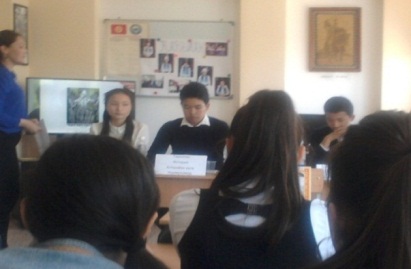 Маалыматтык-коммуникациялык технологиялар
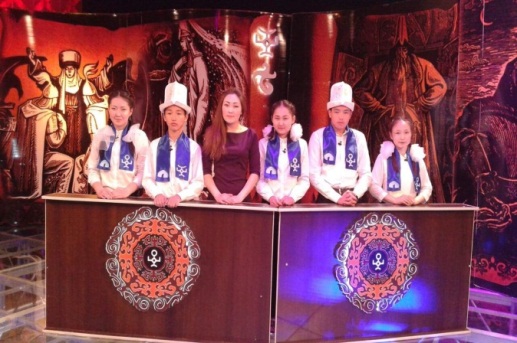 Призёры  олимпиад
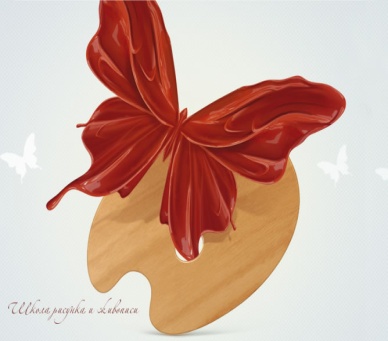 Результаты  ОРТ
Сравнительный  анализ  показателей  среднего  балла  за 3 года







Для  сравнения:       
Только 54,9% выпускников, сдавших  ОРТ в 2017 году смогли набрать баллы, выше пороговых 110, требуемых для поступления в высшие учебные заведения. Средний  балл по  Кыргызстану  составил 117,8 б.
Динамика изменения успеваемости и качества знаний
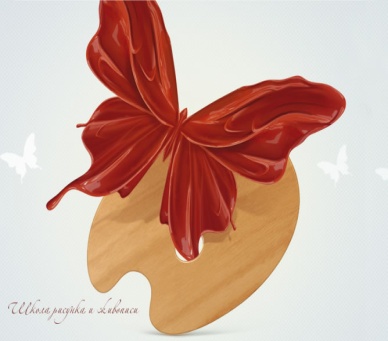 В  целом  по Кыргызстану по  итогам  2016-2017  уч.г.  в  УВК  ШГ № 20   отмечено  наибольшее  количество учащихся, получивших аттестат                   особого  образца
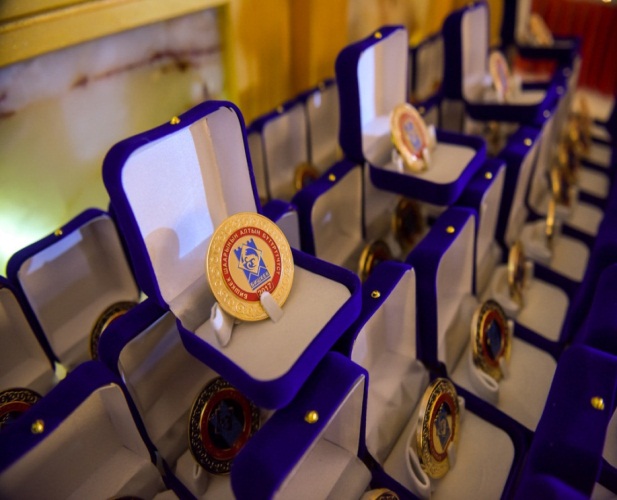 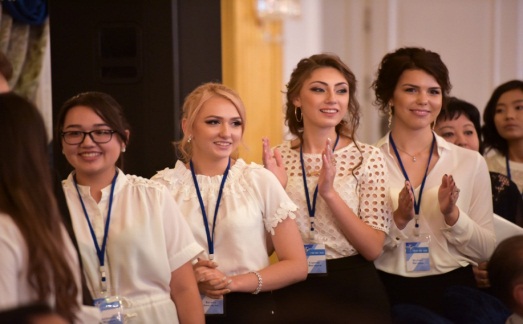 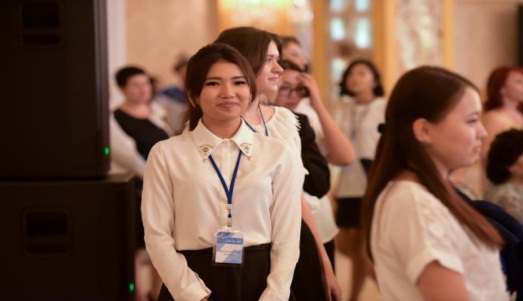 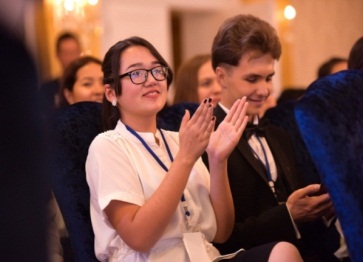 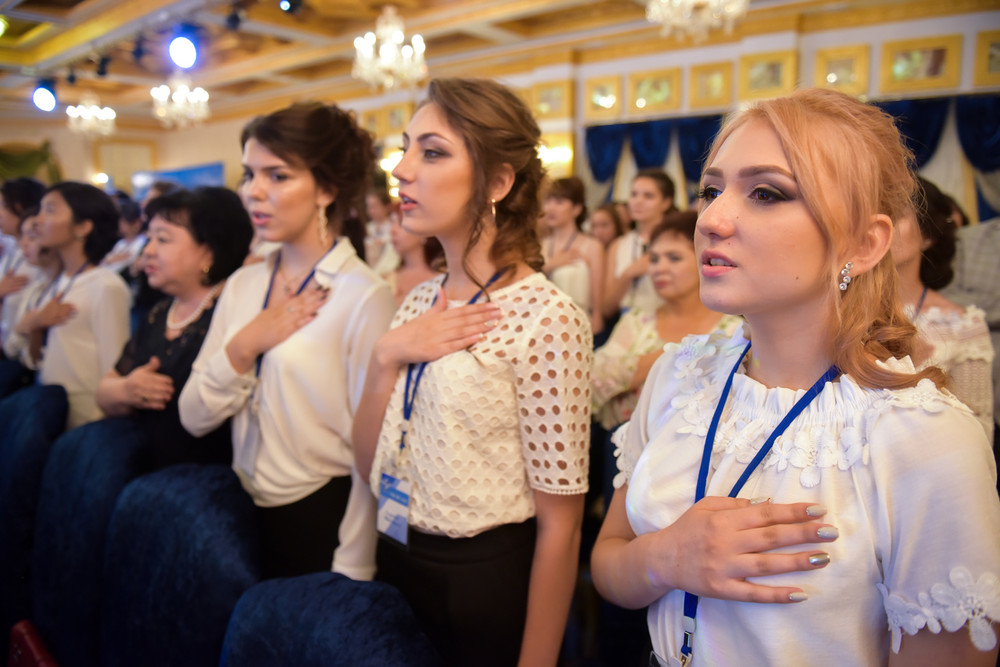 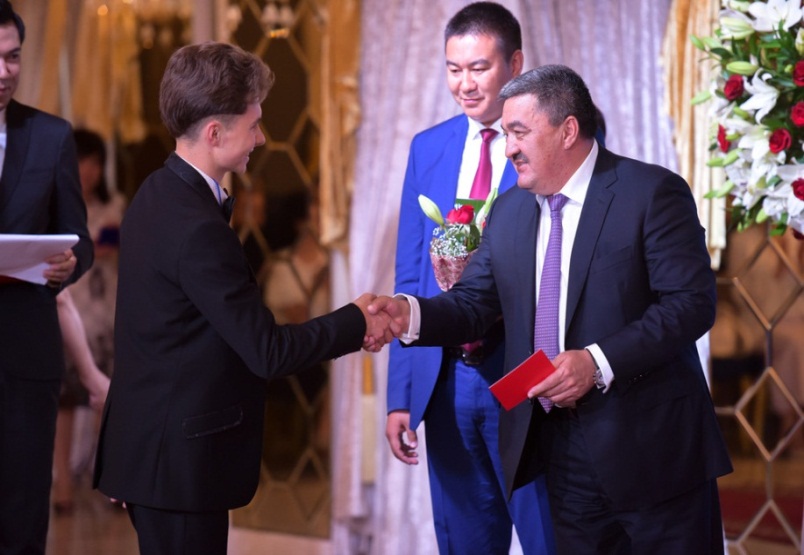 Проведение
 акций
Внеклассная 
работа
Проектная
деятельность
Формы работы
Практические
 работы на
 местности
Мониторинг
 за явлениями
 природы
Формирование экологической культуры
ШКОЛА  
ВОЖДЕНИЯ
Формы  
работы
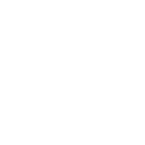 Экскурсии,
походы 
на природу
Экологические
десанты
Ведение 
Устного
 журнала
Лабораторные
практикумы
Внедрение эффективной воспитательной системы
ОБРАЗОВАТЕЛЬНЫЕ   ПРОЕКТЫ
 УВК ШГ № 20
НАПРАВЛЕНИЯ ПРОЕКТА:
1.  «ЧЕЛОВЕК-ПРИРОДА» Земля. Мир. Труд.
2. «ЧЕЛОВЕК - ЧЕЛОВЕК»     Семья. Отечество. Культура. Знания. Человек как другой. Человек как иной.
3. «ОТНОШЕНИЕ  К  САМОМУ СЕБЕ»  Я – телесное. Я – духовное.
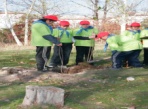 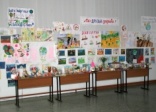 Формирование экологической культуры
МОДУЛИ ПРОЕКТА:  
                                                                                              «Воспитывающее обучение»
                                                                                      «Организация  досуговой деятельности учащихся»
                                                                                       «Поддержка неформальных детских движений»
                                                                               «Участие родителей и гражданского сообщества 
                                                                                                    в управлении школой»
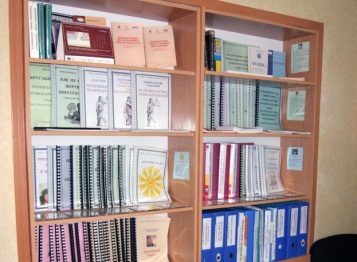 На  базе  школы     осуществляется  обучение  навыкам     вождения  автомобиля  учащихся  старших   классов, которые к моменту  окончания школы 
 		                                                  получают  водительские права.	 		    

Специализированные кабинеты школы  оснащены  современными тренажерами  и пособиями, создающими 
		 условия для использования инновационных методик и технологий.
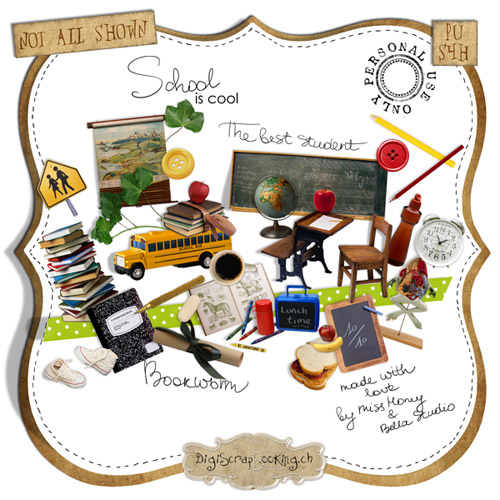 Учащиеся  и учителя  школы  принимают  участие  в  мероприятиях  различного  уровня:  классного,  школьного,  районного,  республиканского.
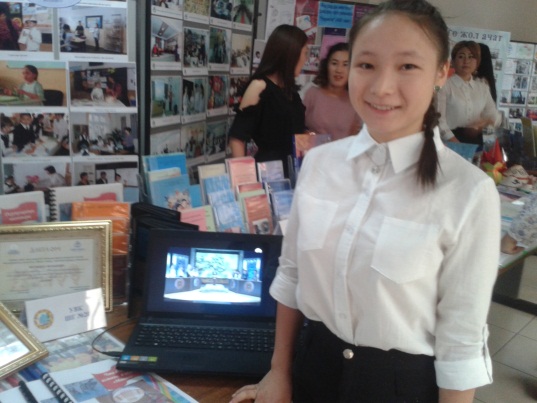 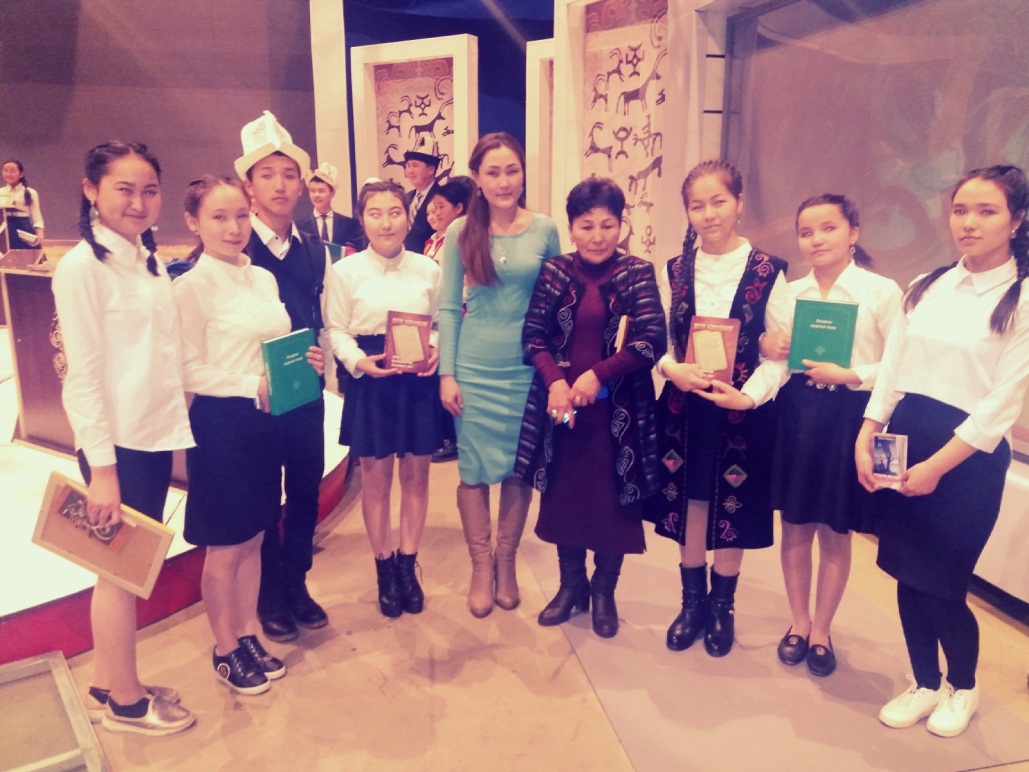 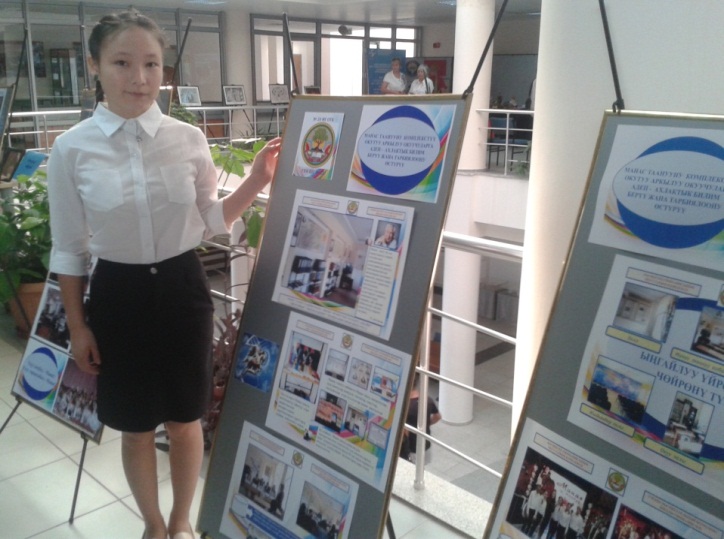 ЭКОЛОГИЧЕСКАЯ   АГИТБРИГАДА
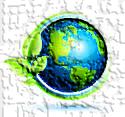 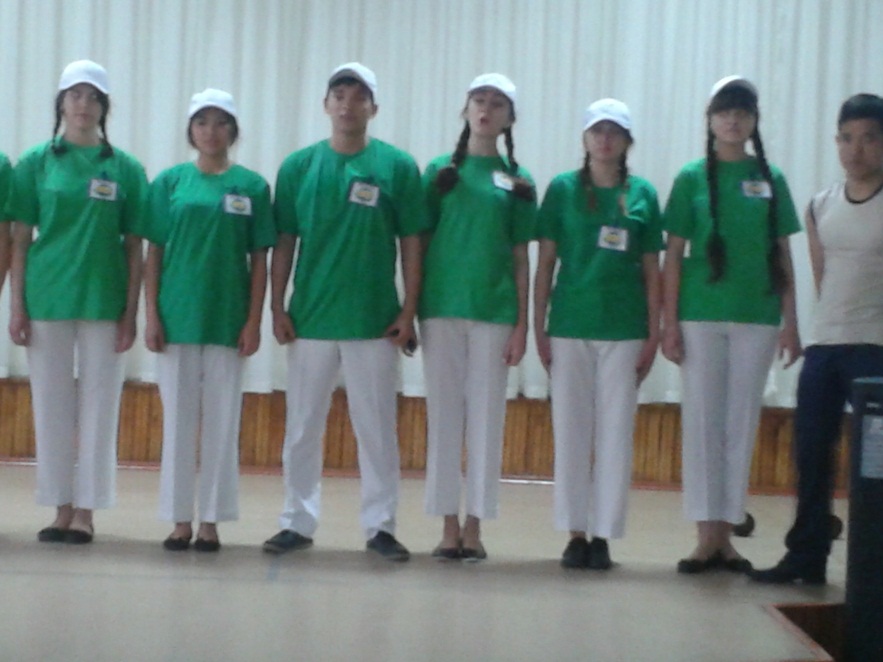 ЭКОС
Экологическая Команда Оберегающих Среду
Наша цель – экология!
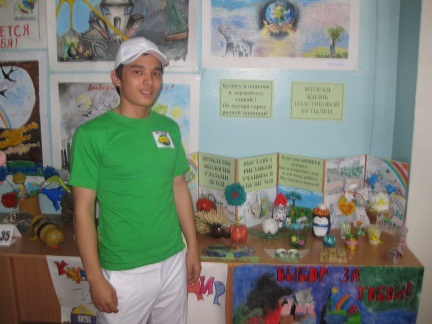 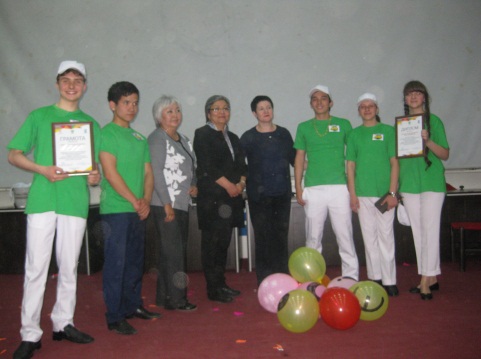 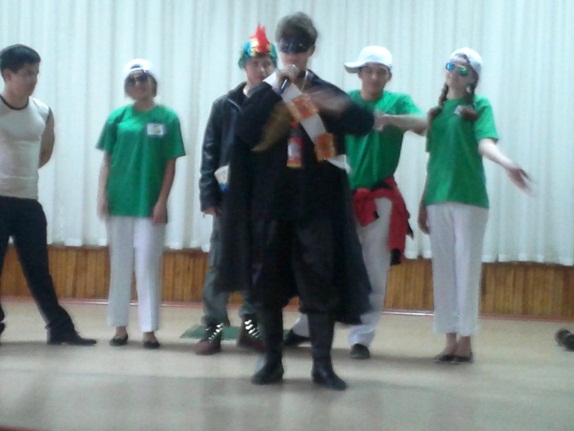 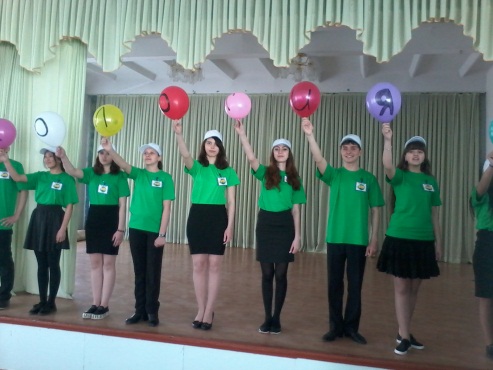 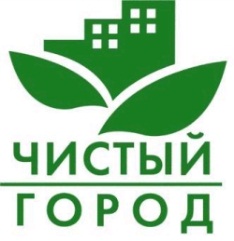 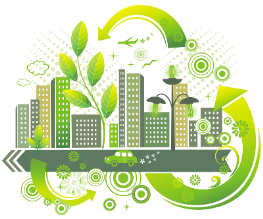 Городской  семинар для директоров
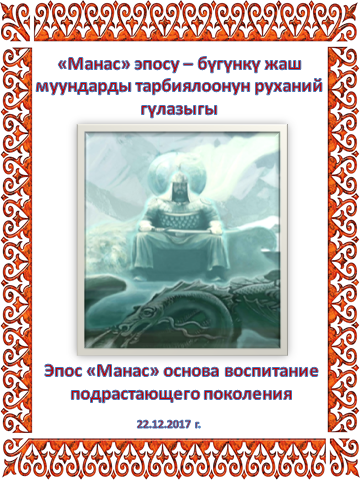 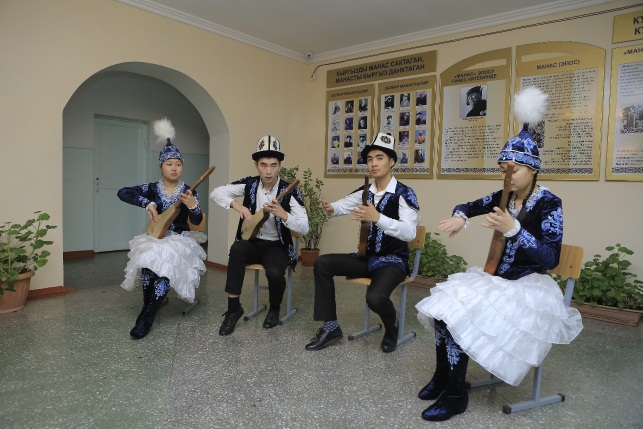 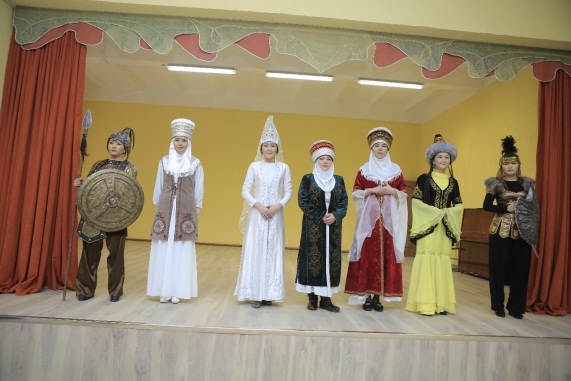 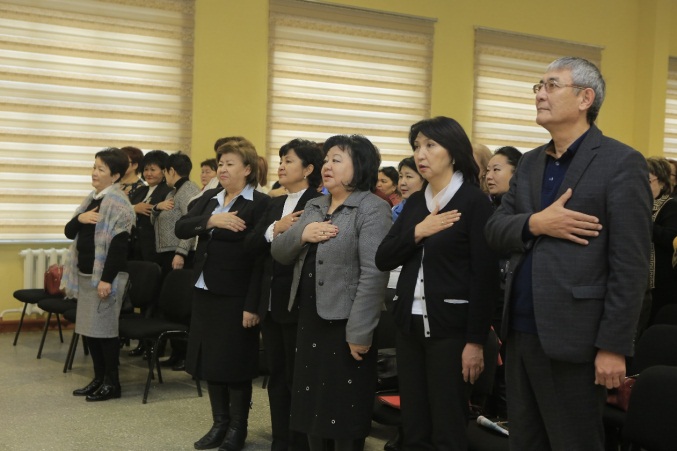 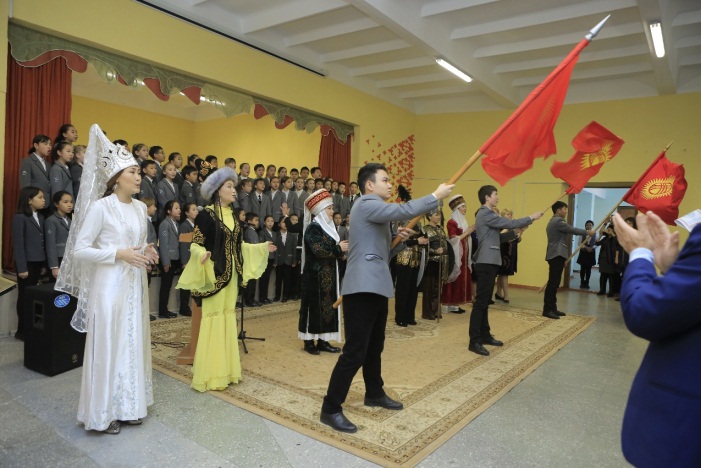 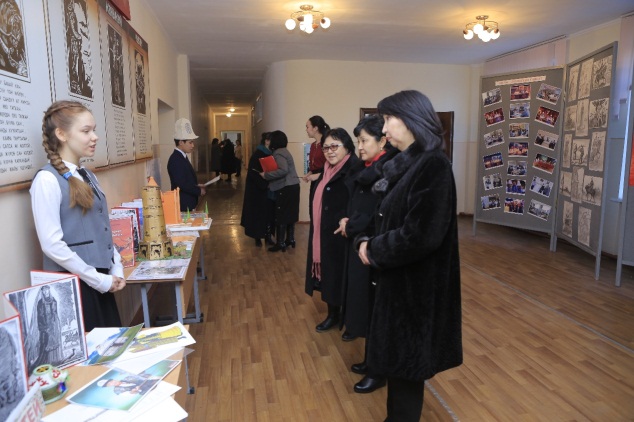 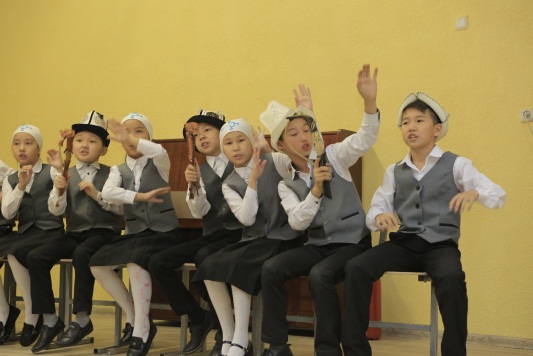 Рейтинг школы
Анализ качества образования, проведенный специалистами Управления образования Бишкека в июне 2015 года, выявил 20 наиболее престижных школ города, в число которых  входит и УВК ШГ № 20 По мнению начальника управления С. Мейрмановой указанные школы - самые востребованные в Бишкеке. Все школы работают в режиме переуплотненности, но, несмотря на это, учащиеся данных школ показывают на различных олимпиадах, конкурсах, соревнованиях хорошие результаты»
:
В рамках проекта «Рейтинг школ» АКИpress в 2016 г. составил список школ, вошедших в топ-86 школ, чьи ученики успешно прошли тестирование ОРТ и заняли призовые места на олимпиадах, согласно данным Министерства образования КР. В число 20 наиболее престижных школ города вошел  УВК  ШГ № 20.
В  2017 г.   УВК ШГ № 20  также  вошел в  список    10   школ, имеющих  наиболее высокий  рейтинг
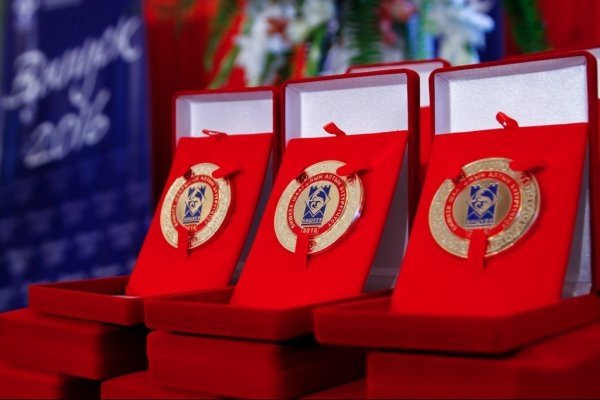 СПАСИБО
   
ЗА  ВНИМАНИЕ